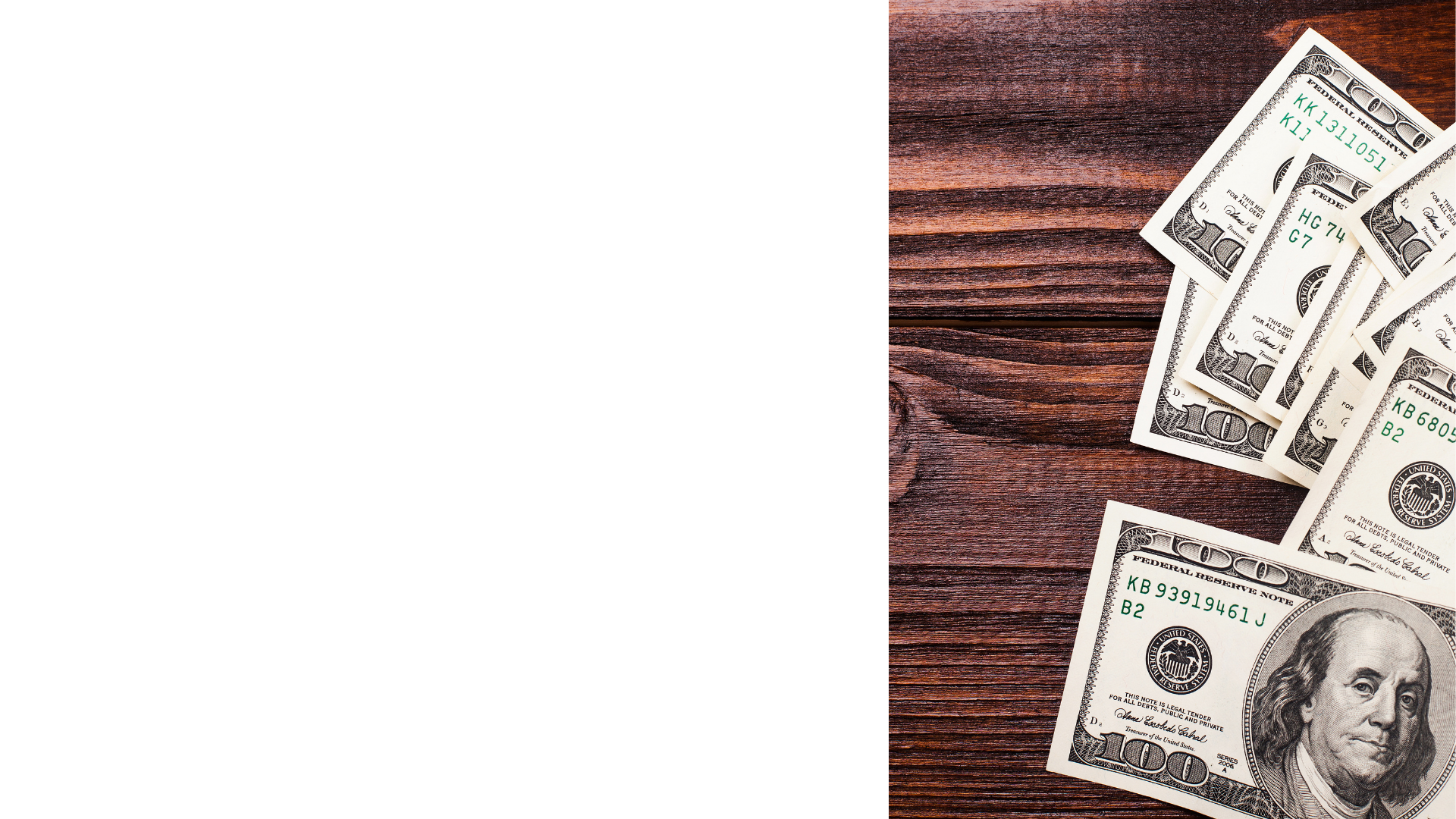 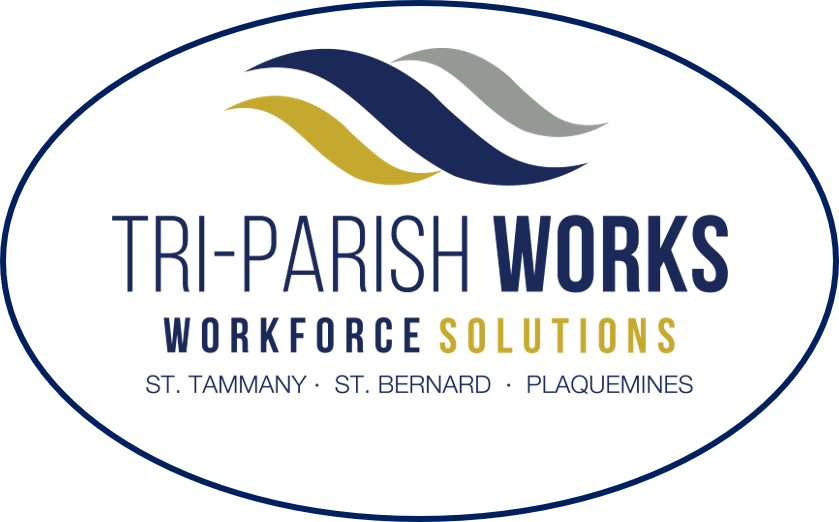 Work Opportunity 
Tax Credits
How Much Money Are 
You Leaving on the Table?
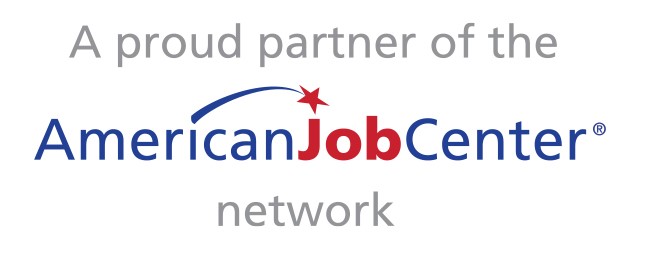 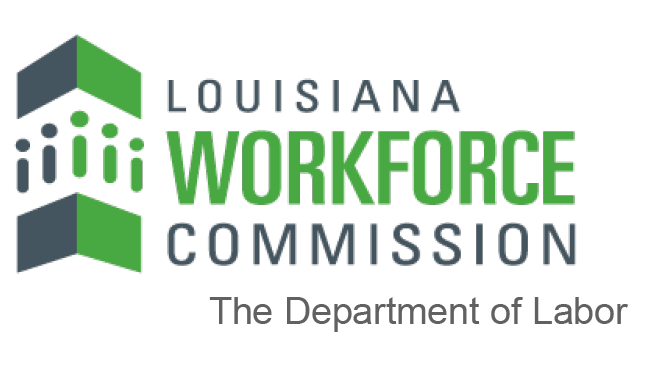 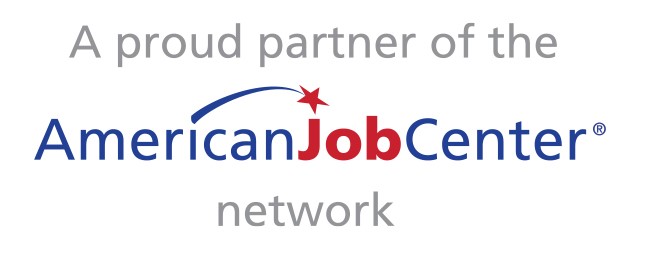 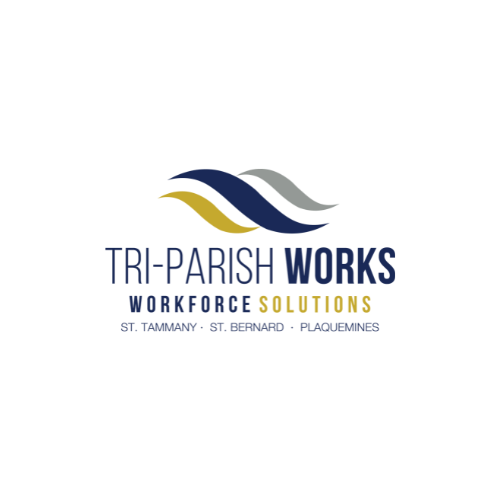 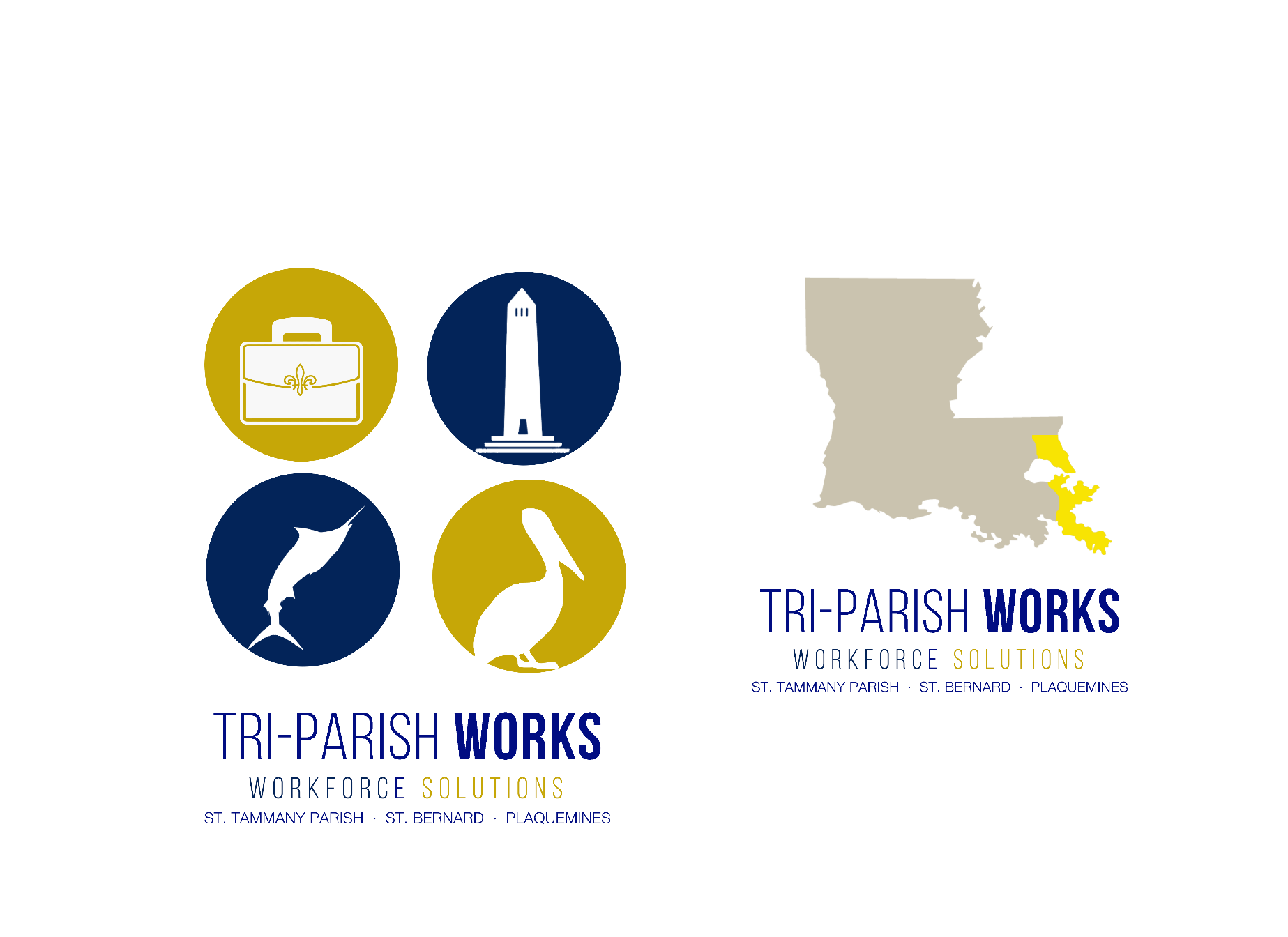 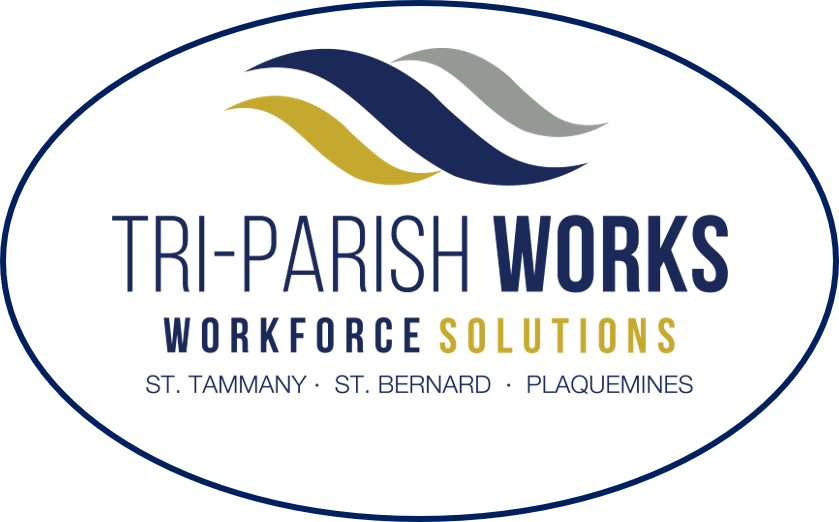 We are the workforce development system serving St. Bernard, Plaquemines, and St. Tammany.  We connect employers and job seekers and prepare the workforce to meet the needs of employers.
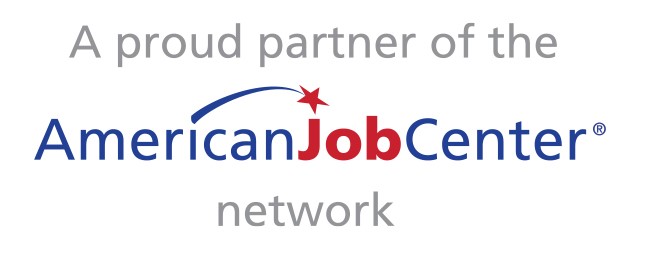 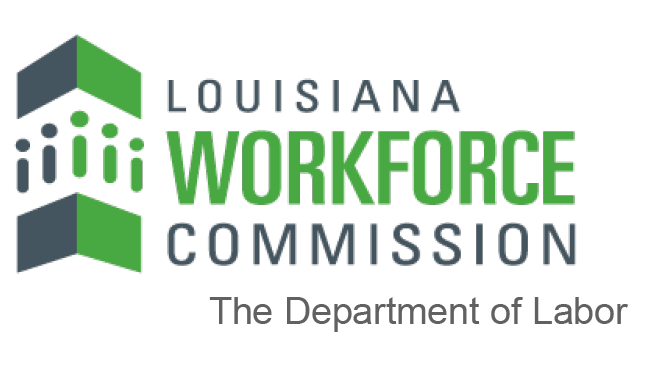 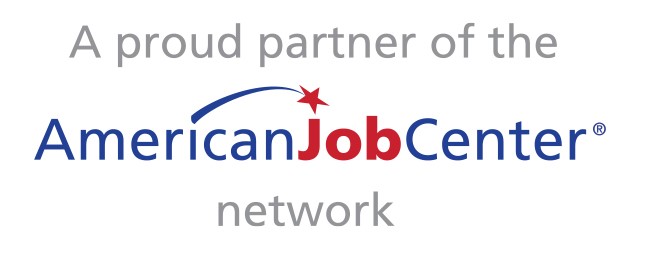 We are THE workforce experts
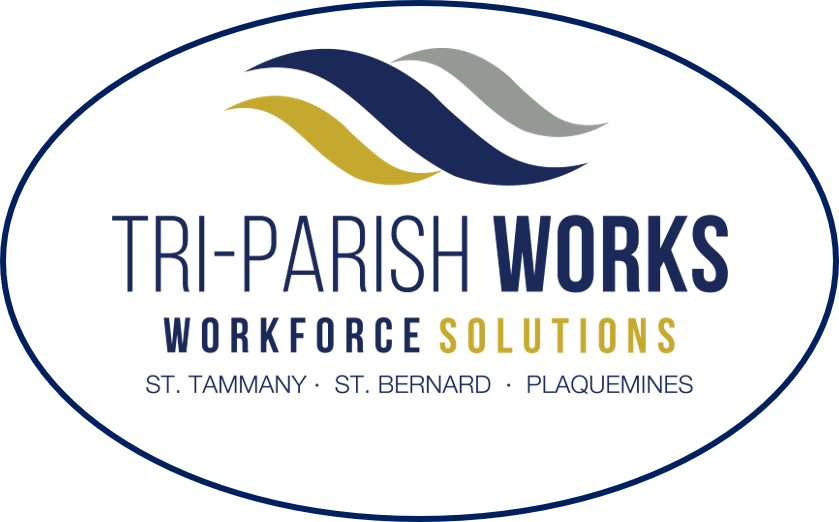 WOTC – 6 Steps to Success
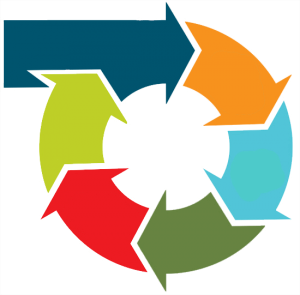 Work
Opportunity
Tax
Credit
Provides a Tax Incentive for the Prospective Employer
Improves the Employment Prospects of Disadvantaged Individuals
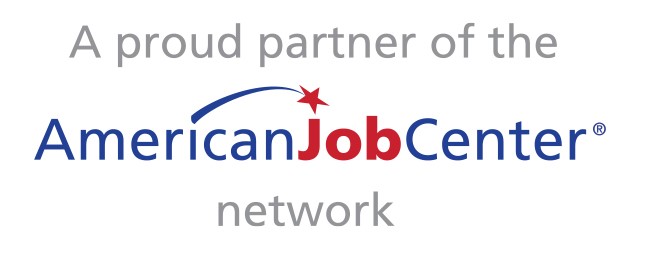 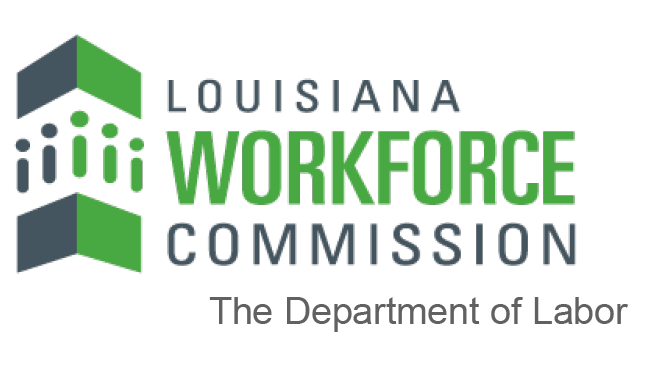 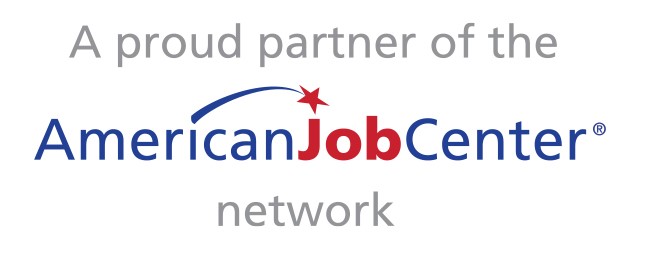 3
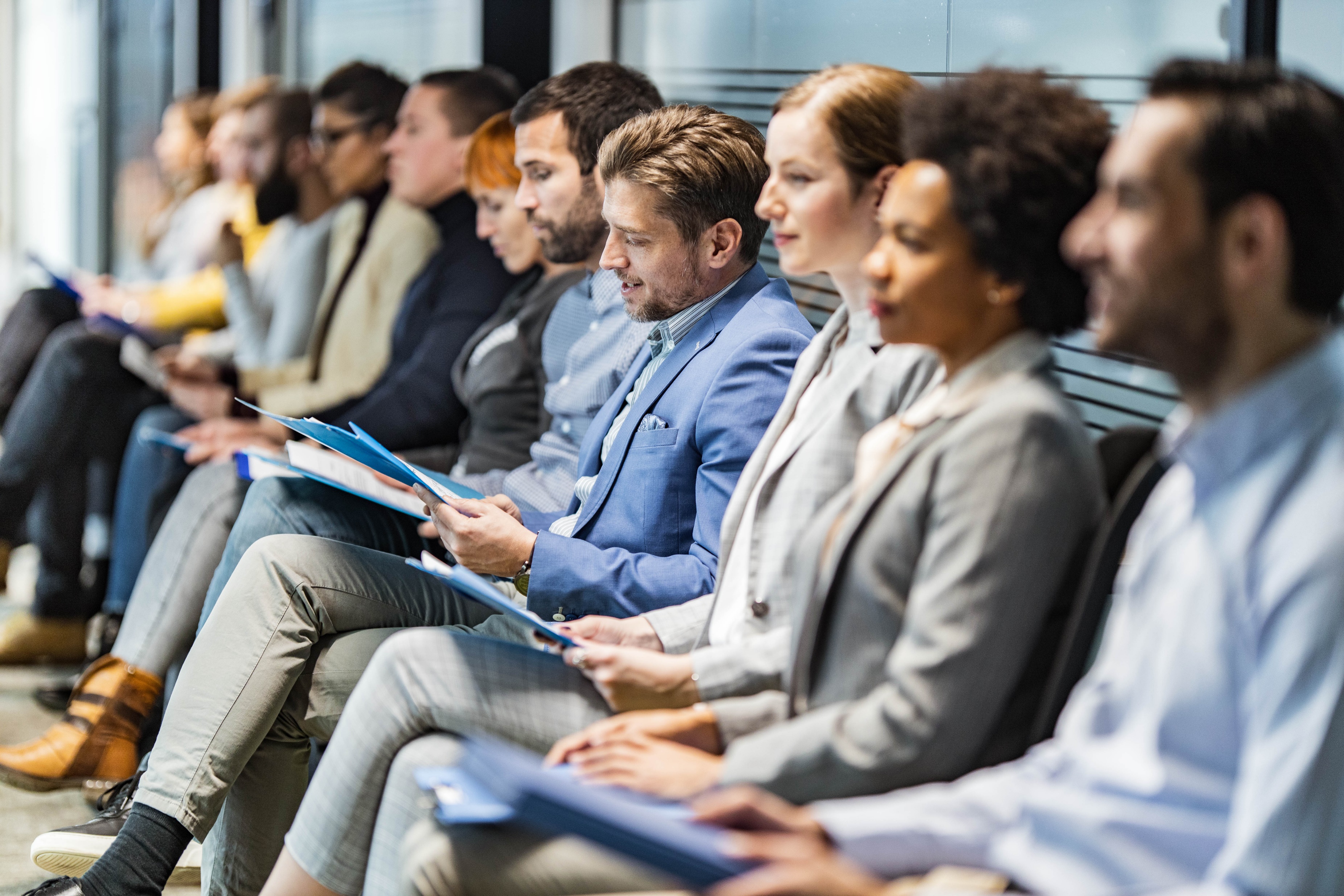 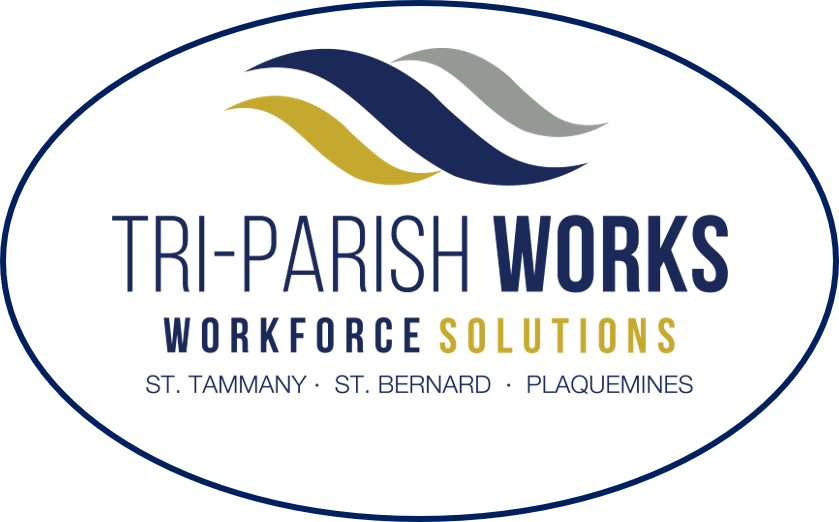 What is WOTC ?
Work Opportunity Tax Credit
A federal tax credit available to employers who invest in American job seekers who have consistently faced barriers to employment. Employers may meet their business needs and claim a tax credit if they hire an individual who is in a WOTC targeted group
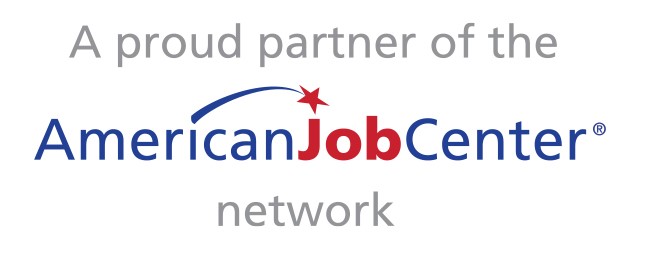 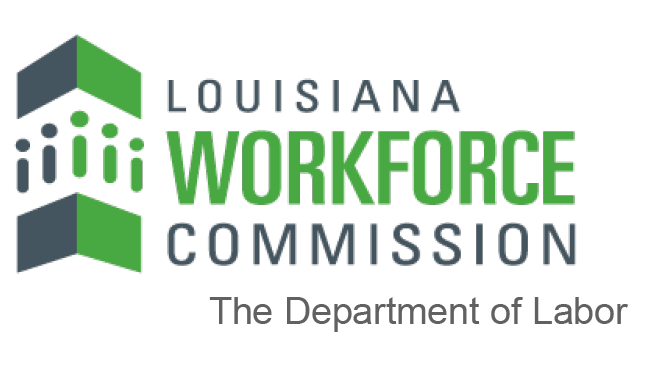 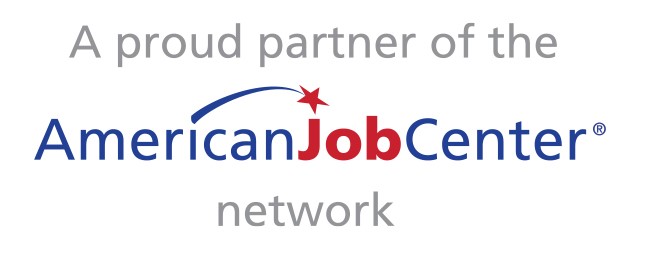 4
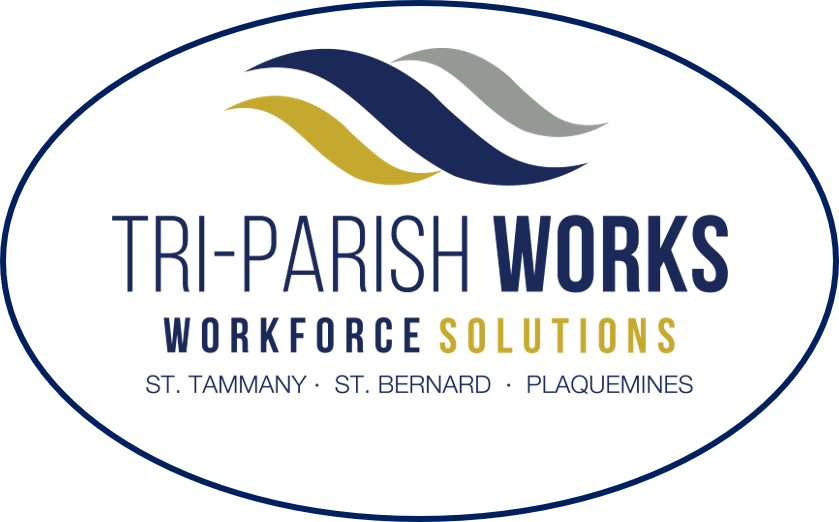 Benefits for Hiring from Special Populations
Credits range between $1,200 to $9,600
Persons With Disabilities
EX Offenders
Designated
Communities
Veterans
TANF Recipients
Long-Term Unemployed
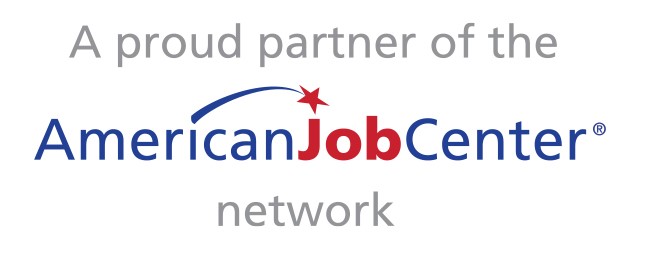 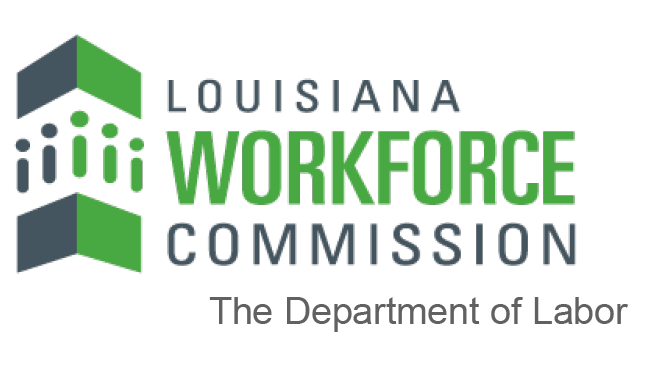 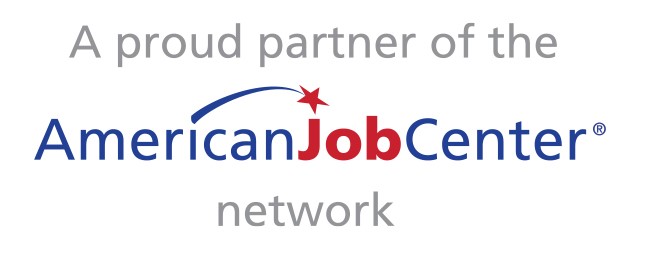 5
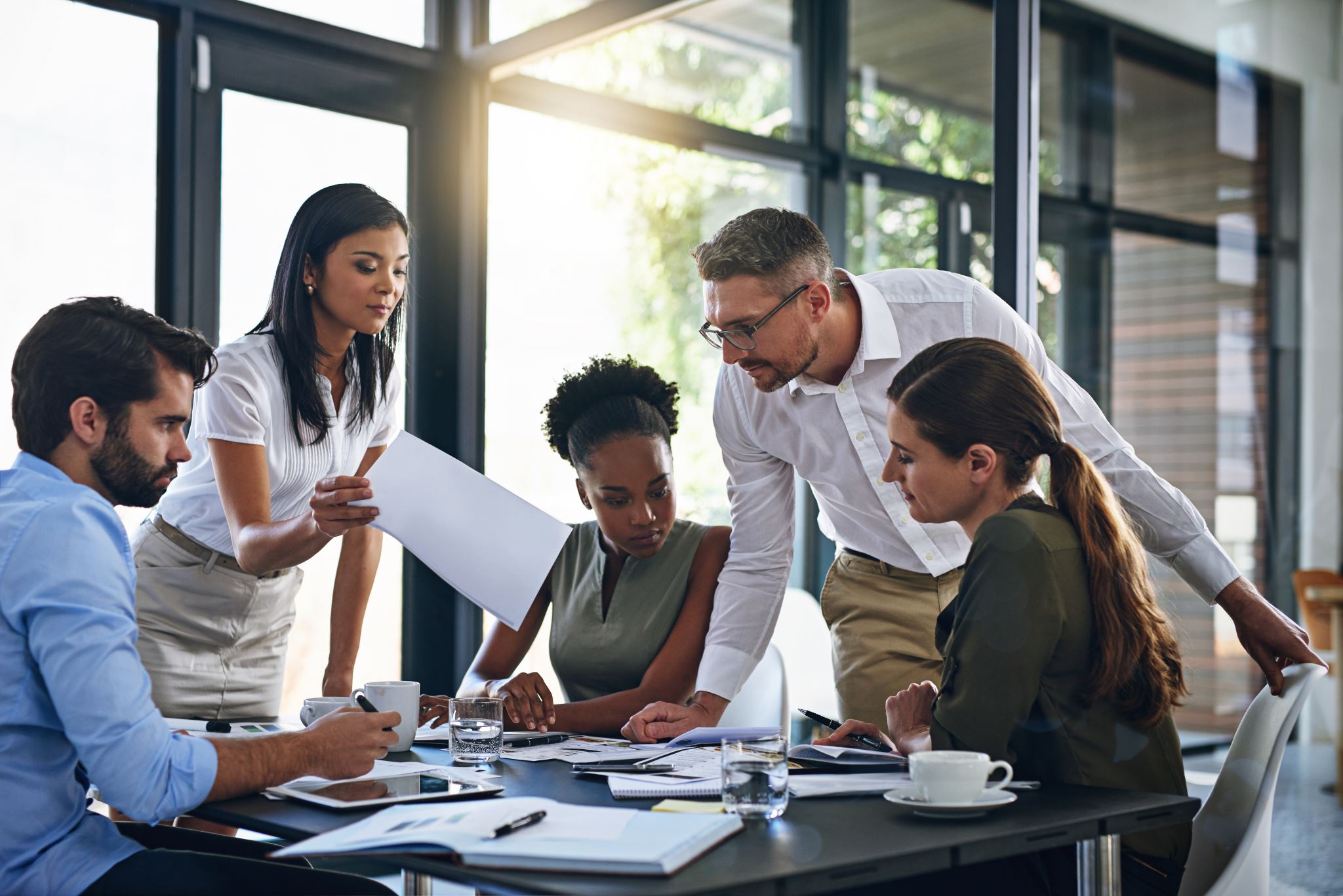 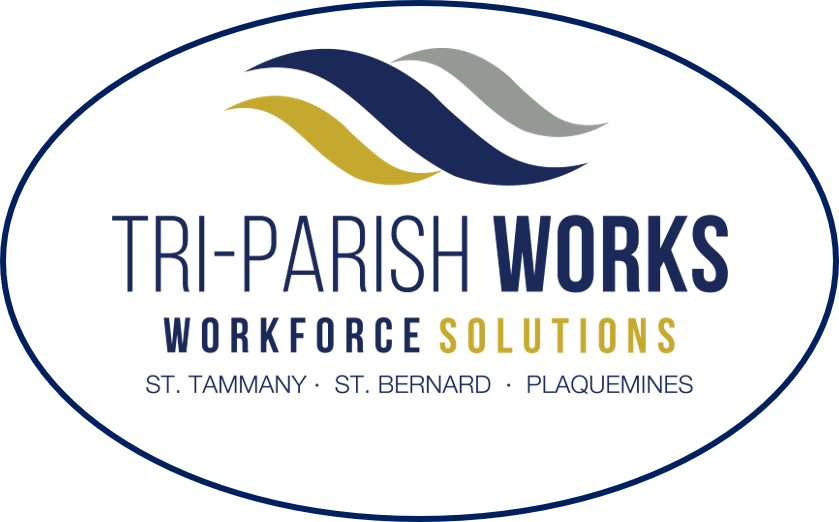 WhoCan Receive WOTC
Federal Income Tax Credit that reduces the federal tax liability of  ‘private for profit’ Employers 
501 (C) (3) non-profits can qualify for reduction in Social Security employment payments  
To qualify, Employers must  hire qualified eligible individuals from any one of ten different target groups
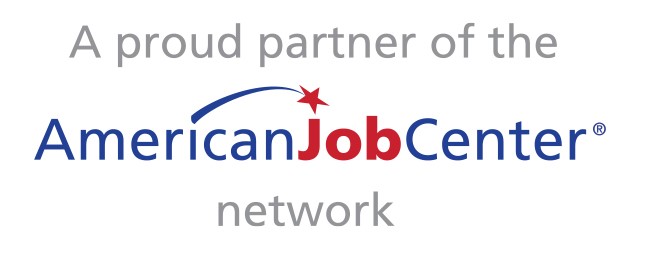 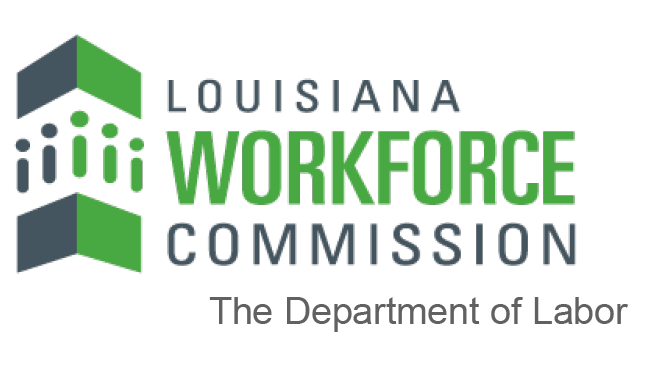 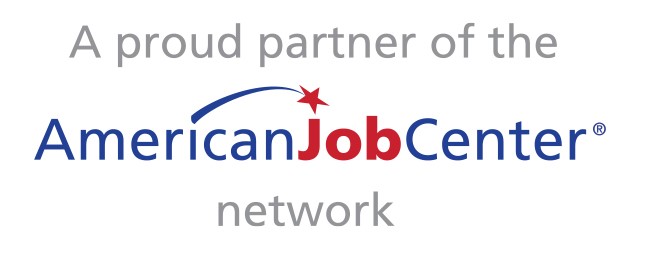 Tax Credit Maximum Amounts
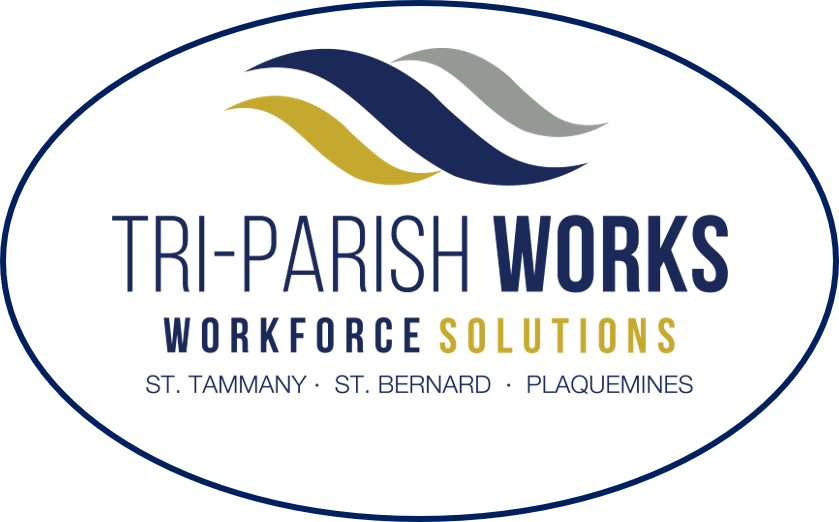 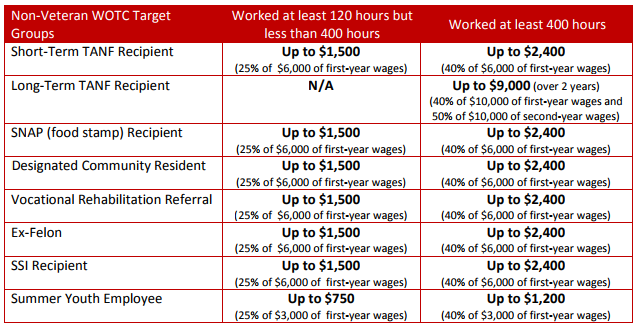 www.dol.gov/sites/dolgov/files/ETA/wotc/pdfs/WOTC_EligibilityDeskAid.pdf
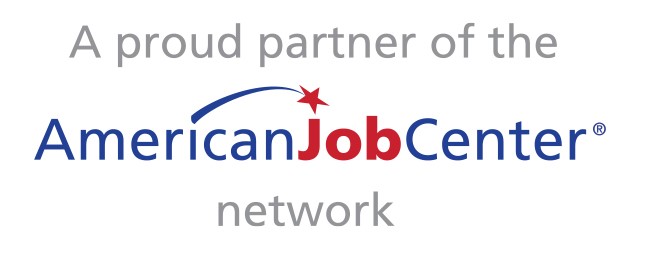 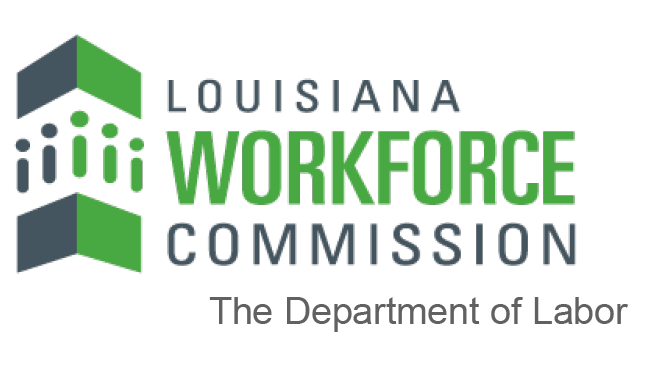 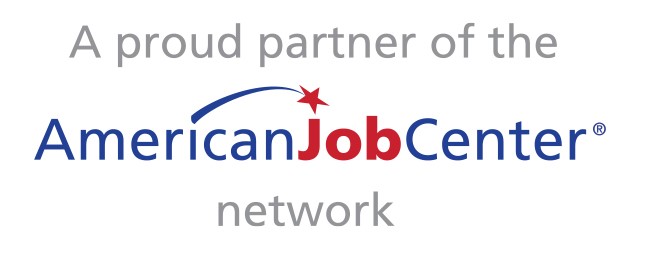 7
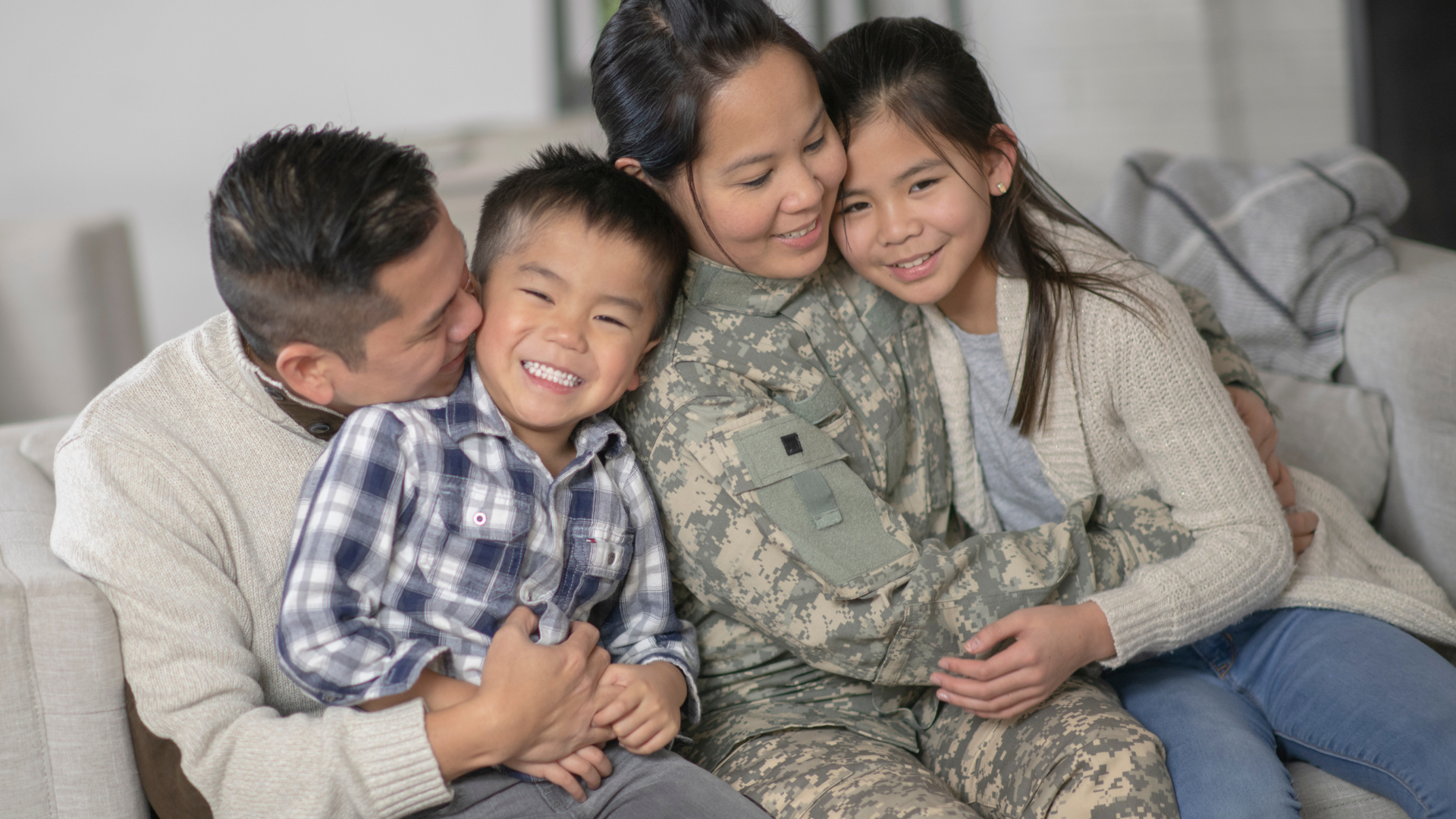 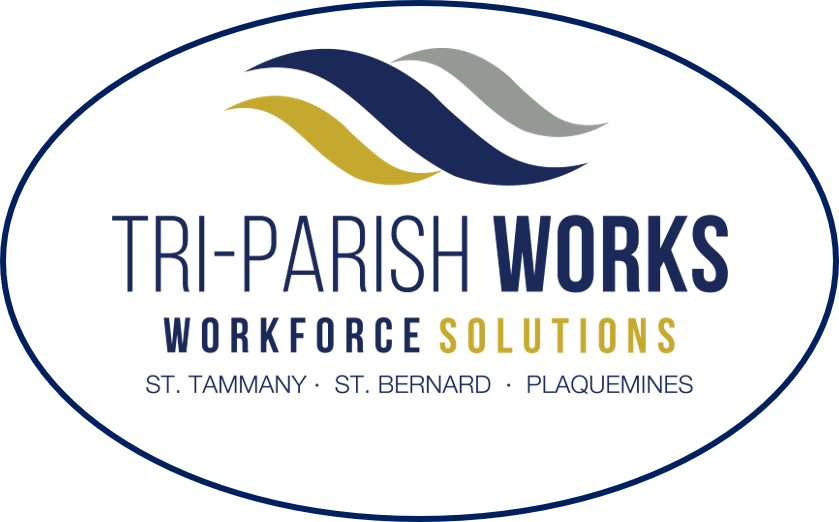 Tax CreditMaximumAmounts
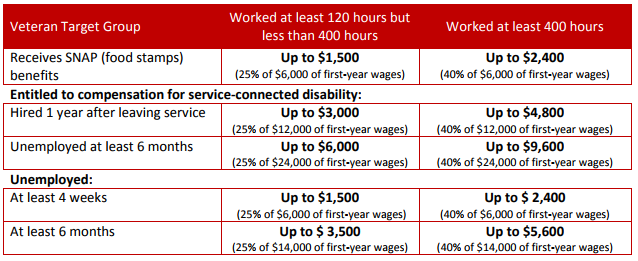 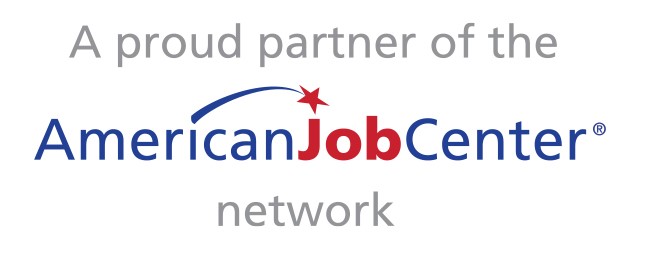 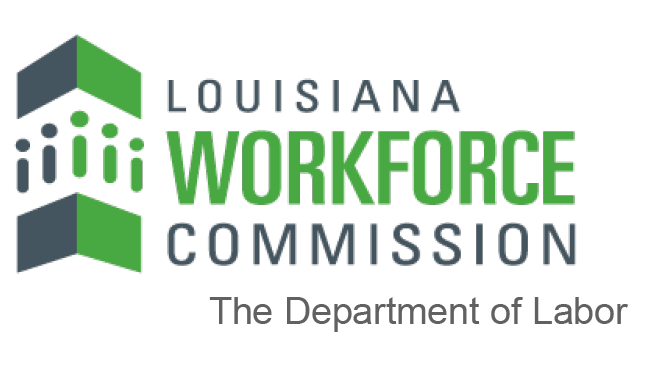 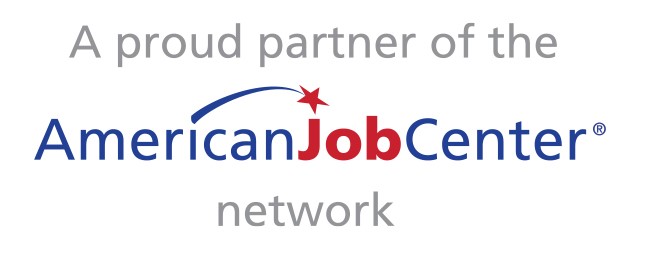 8
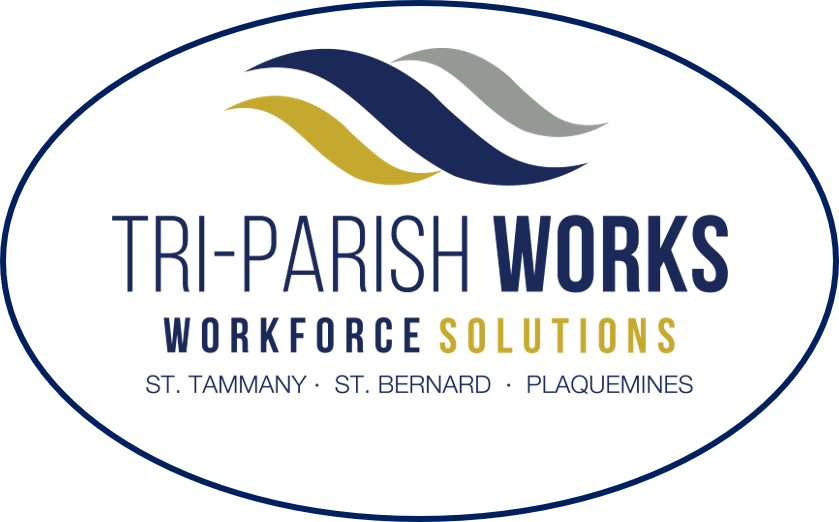 WOTC Application Process
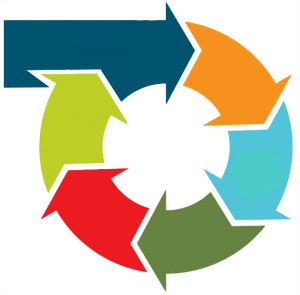 1 One-time online  
     Registration
2  Two
     Forms
6  Submit to IRS
6 Steps
3  Collect Docs
5     Receive Certificate
4 Submit 
    to LWC
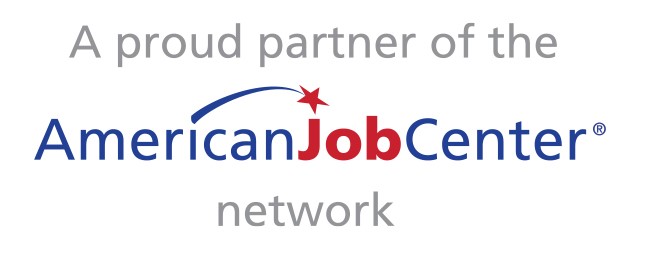 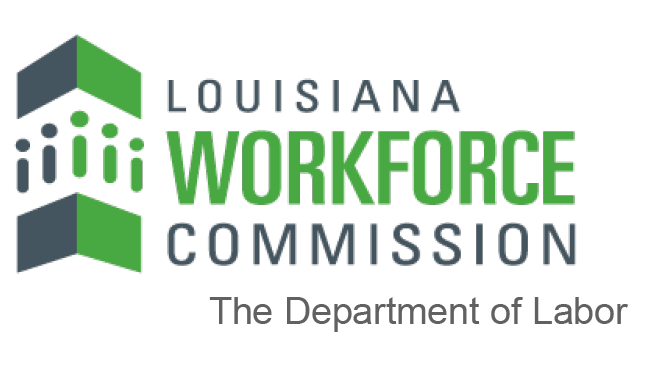 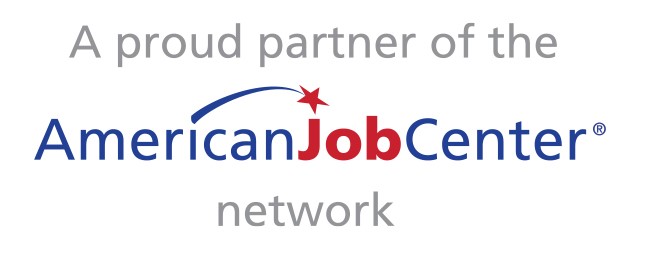 9
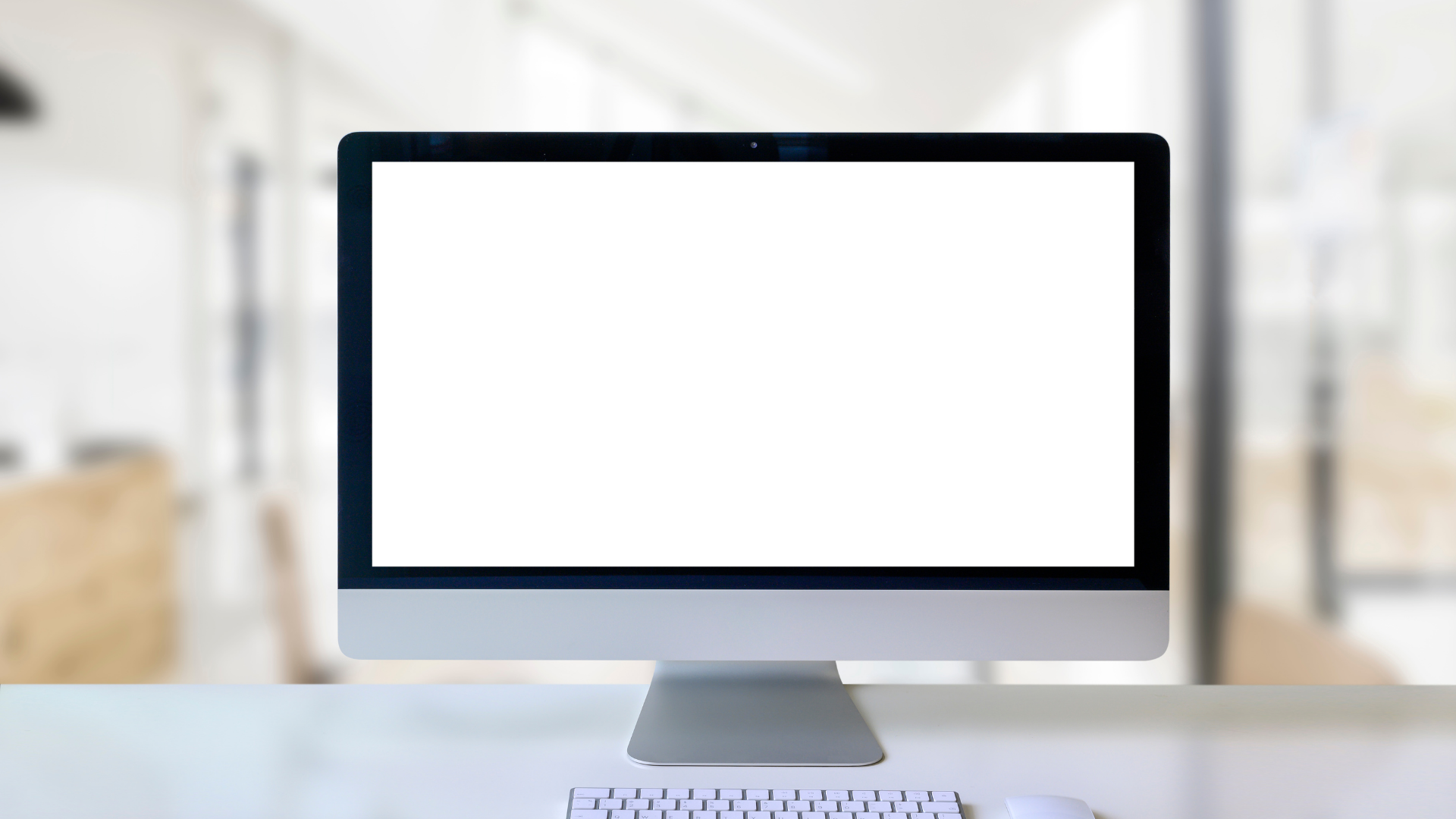 Step 1: Register
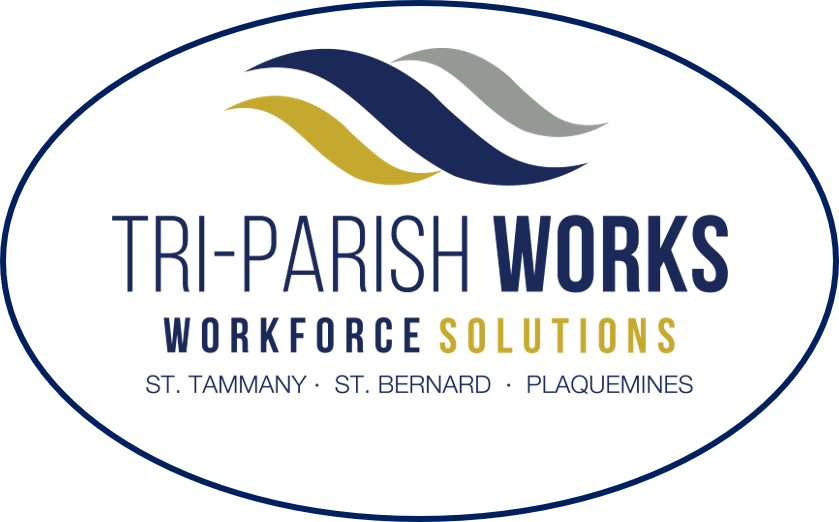 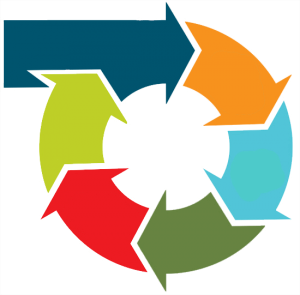 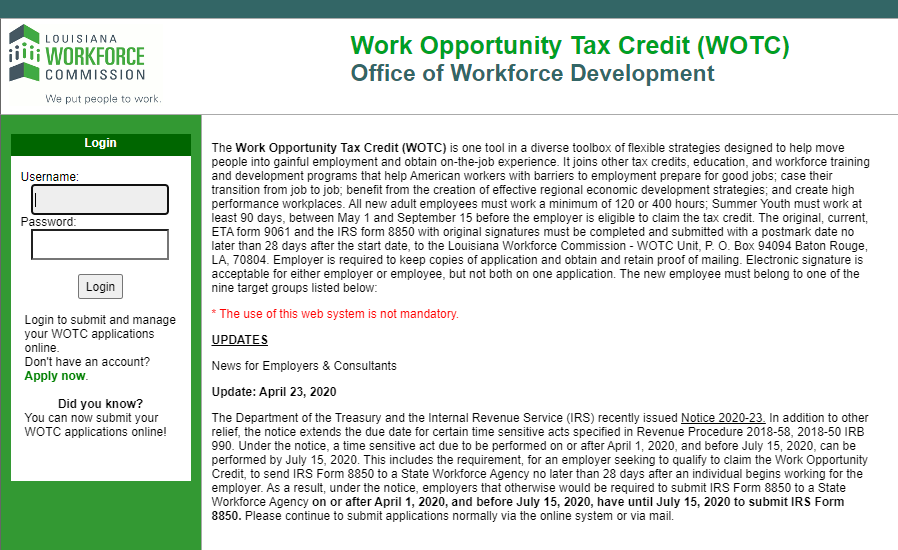 www.laworks.net/wotc
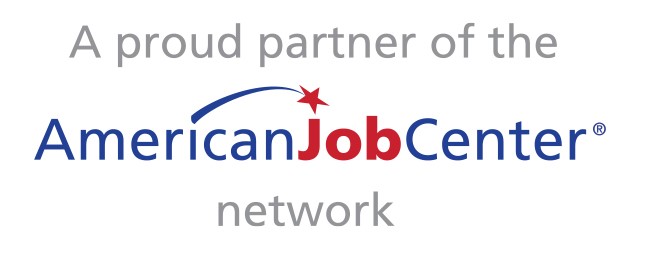 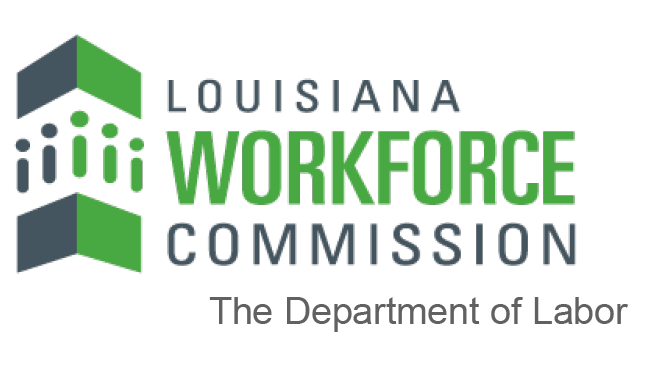 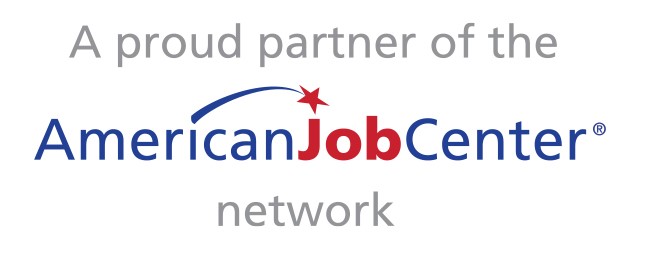 10
Step 2:  Applicant Completes Forms
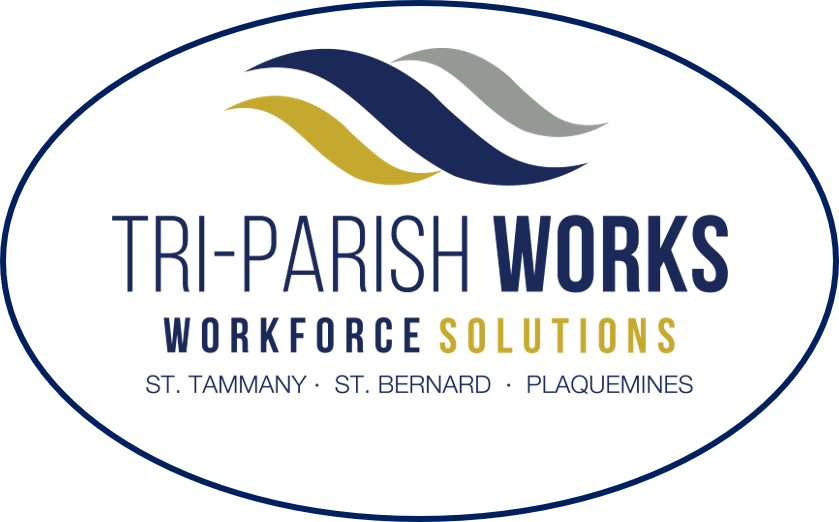 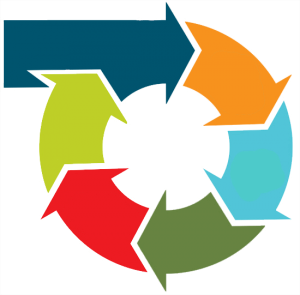 IRS Form 8850
Pre-Screening Notice &
Certification Request for WOTC
ETA Form 9061
Individual 
Characteristics Form
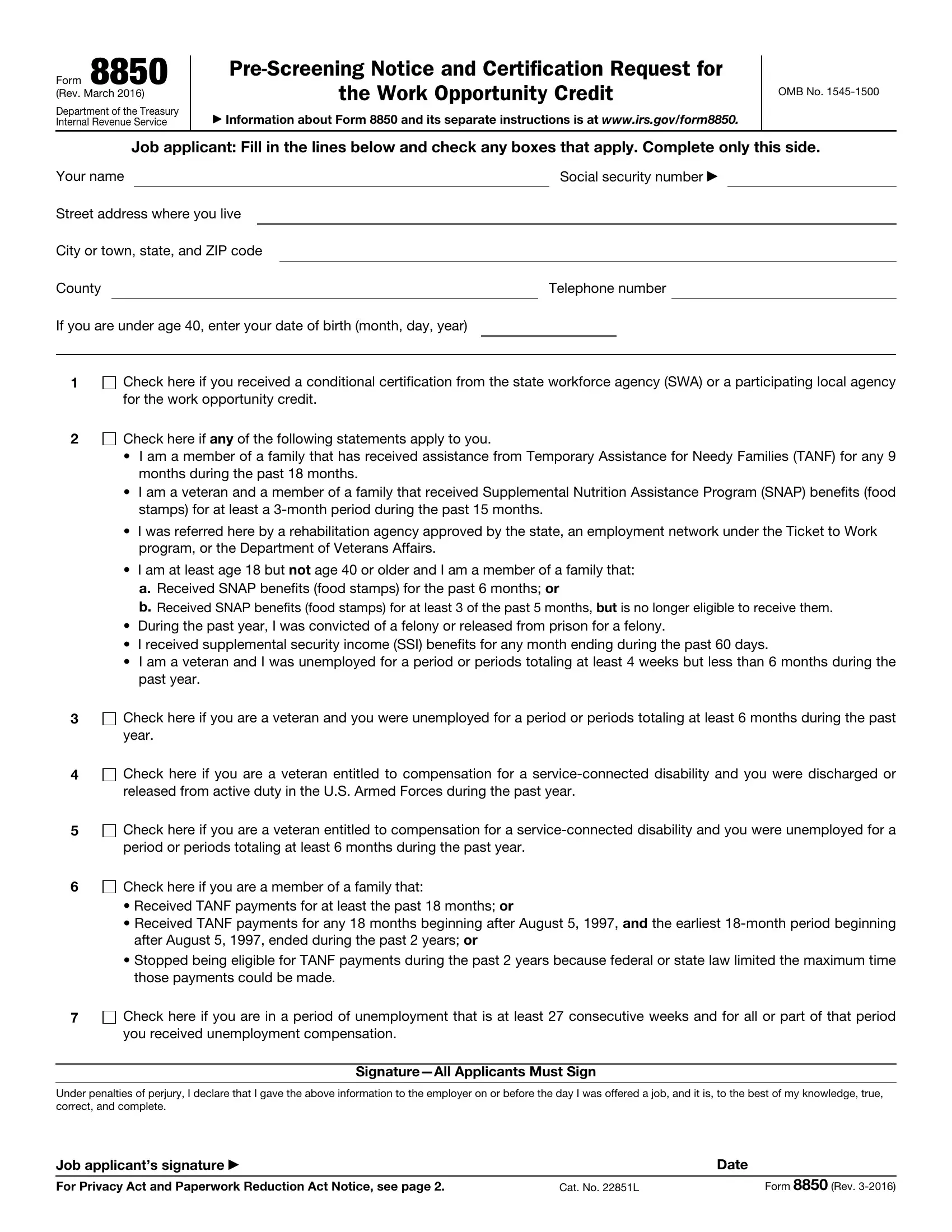 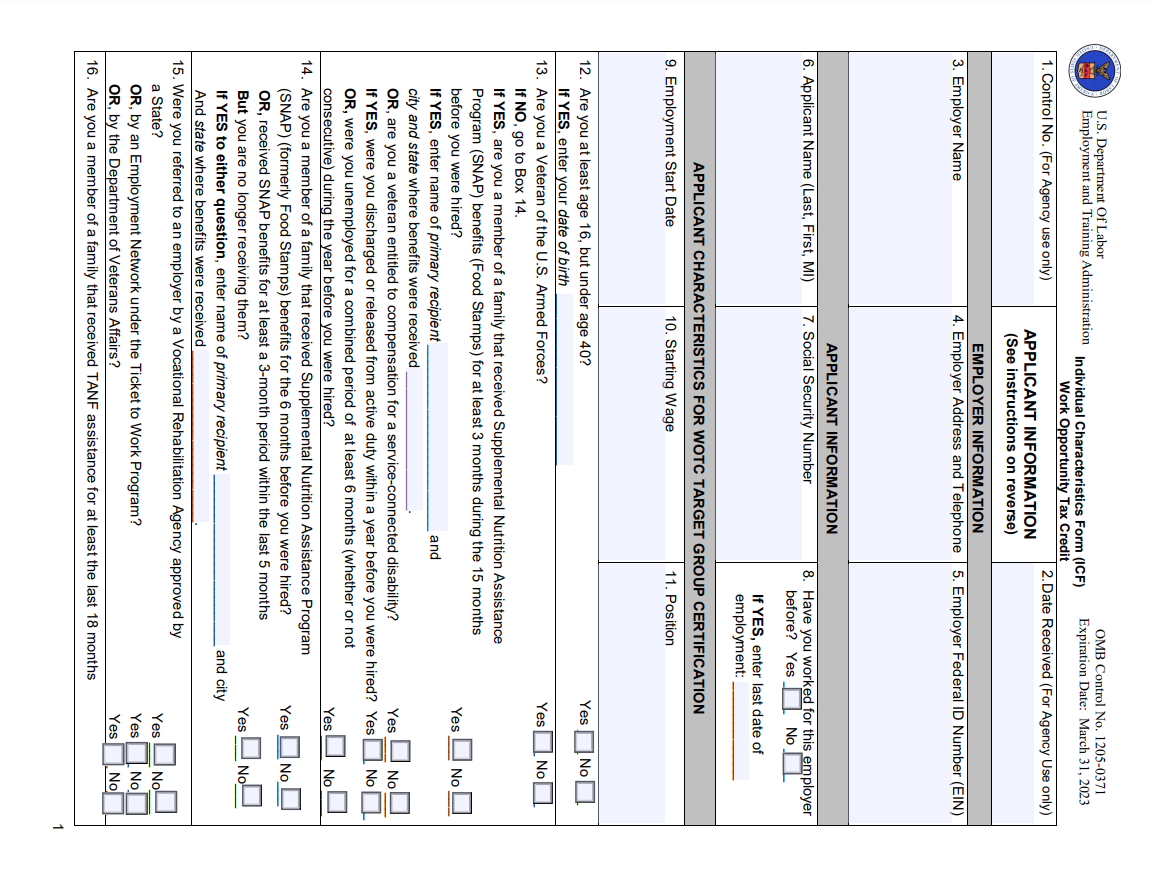 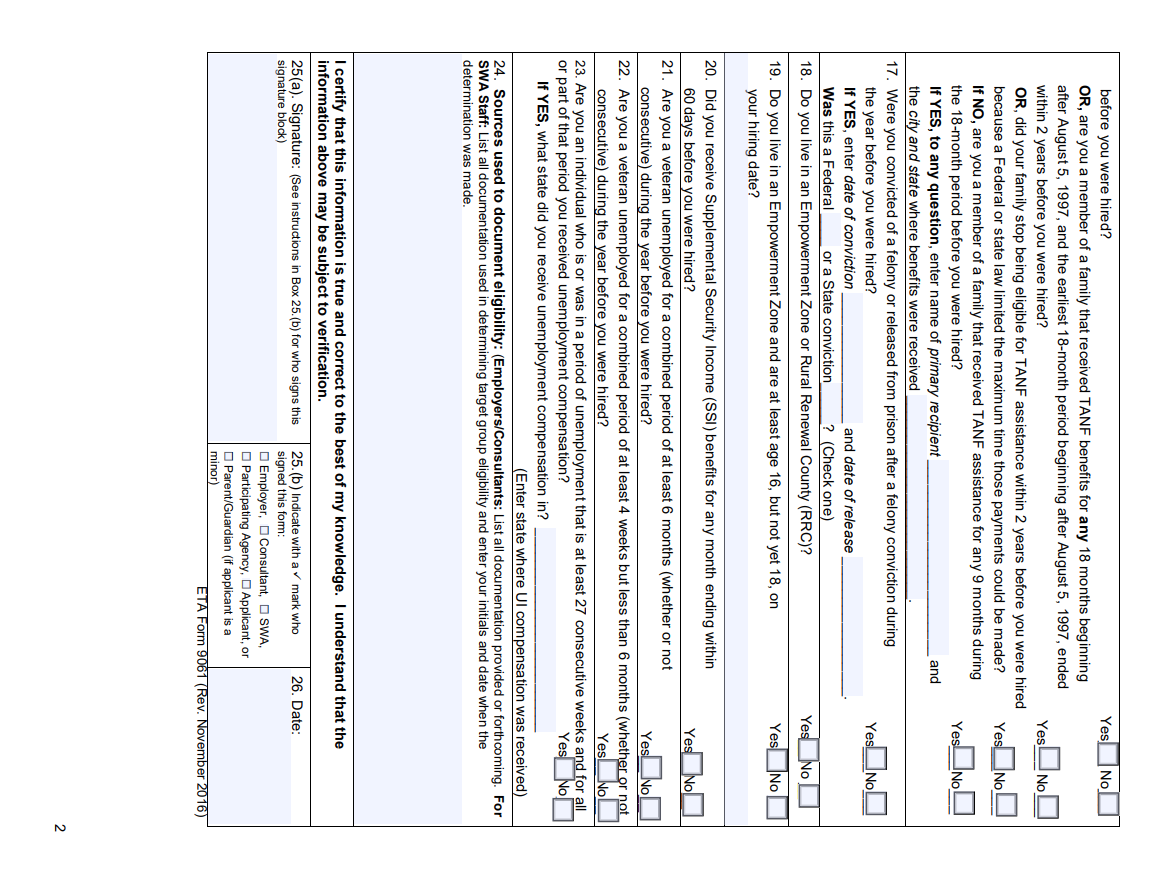 Electronically File no later than 28 Days after new hire’s start date
Original Signatures required by Applicant & Employer
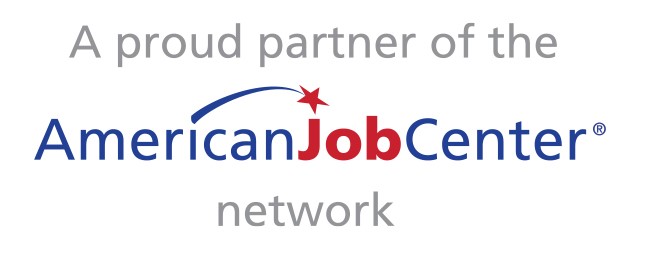 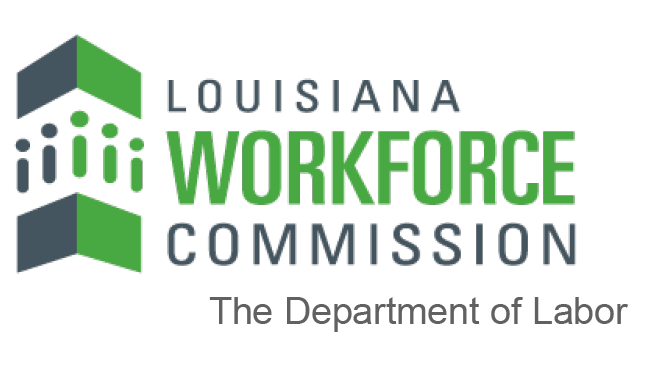 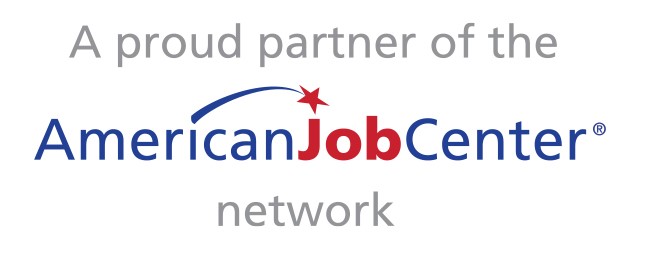 11
Forms closely resemble each other and provides the employer with an idea of the applicant’s eligibility status
Step 3:  Supporting Documentation
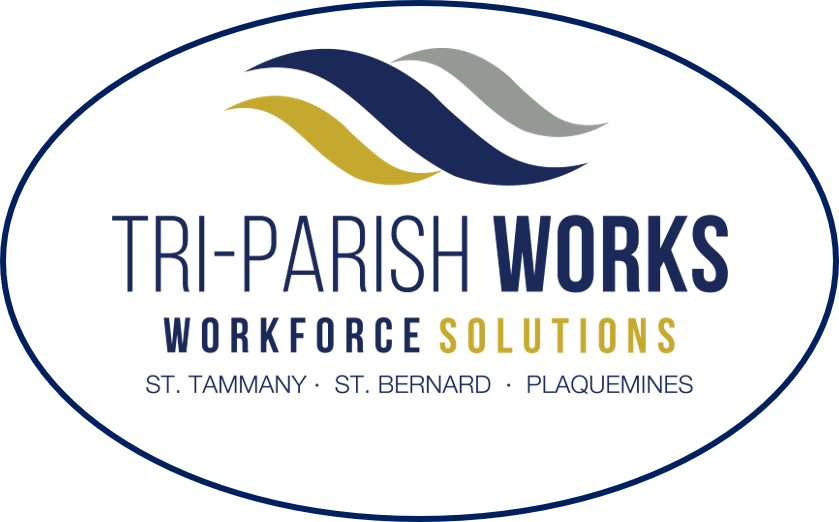 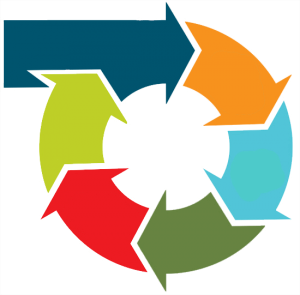 Letters from SSA*
DD 214 *
Letter from Dept of Corrections*
Social Security Card
Driver’s License
W-4
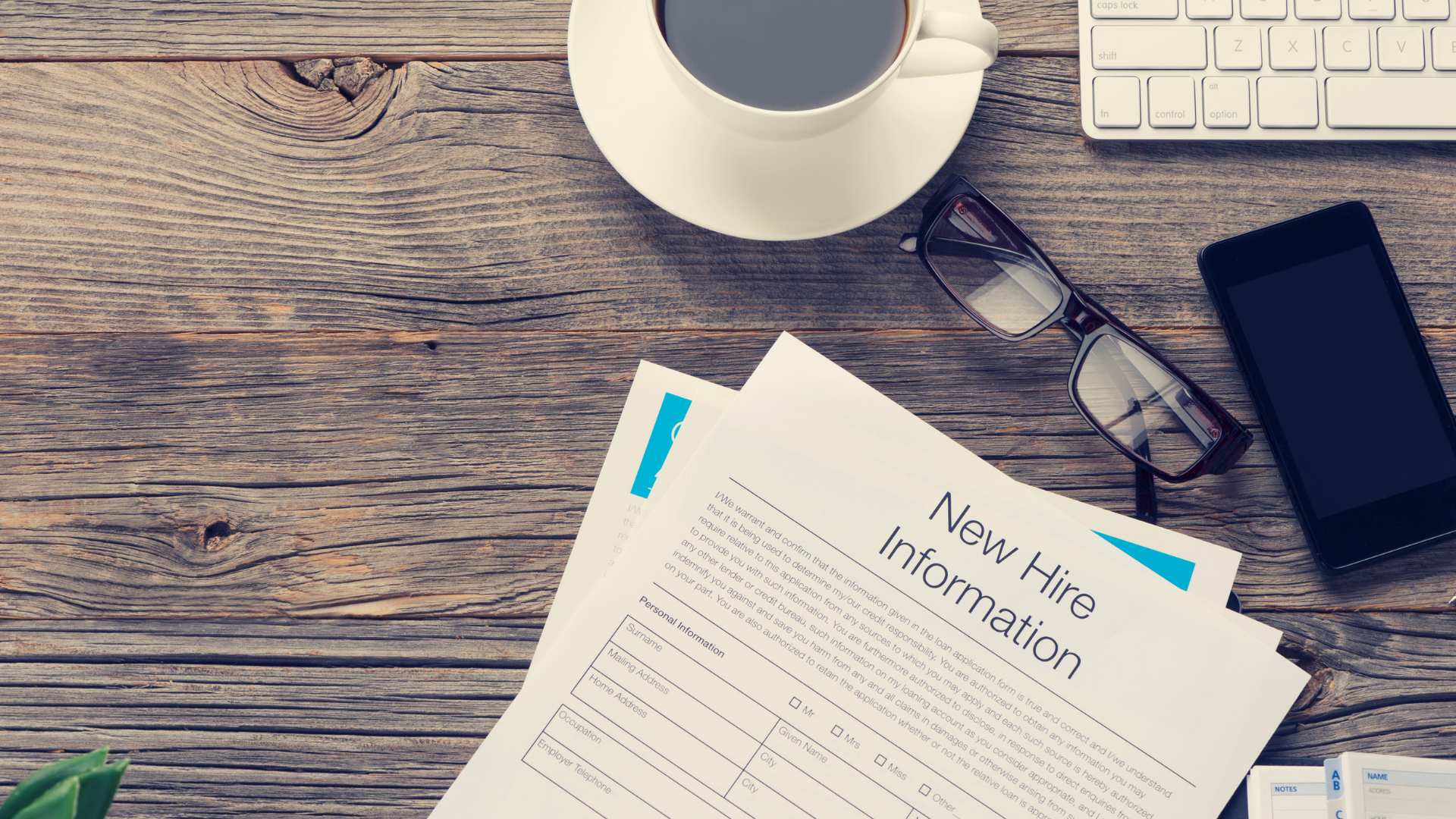 Make copies of documentation used to determine Target Group
*If Applicable
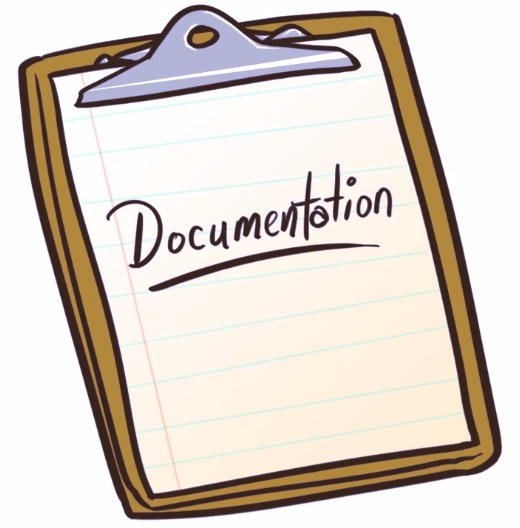 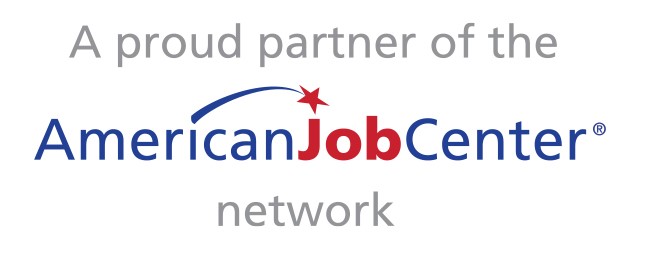 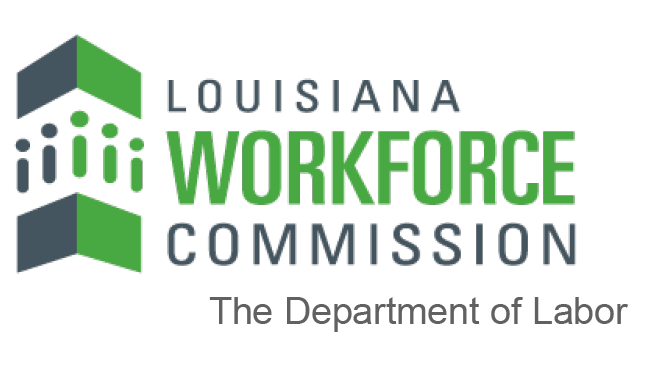 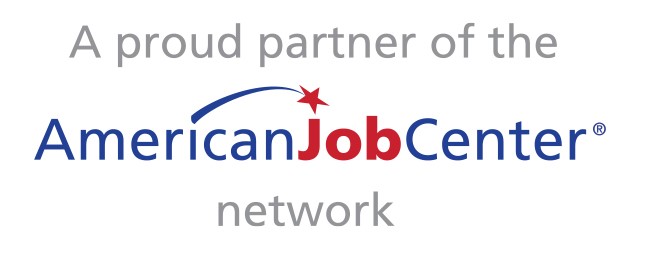 12
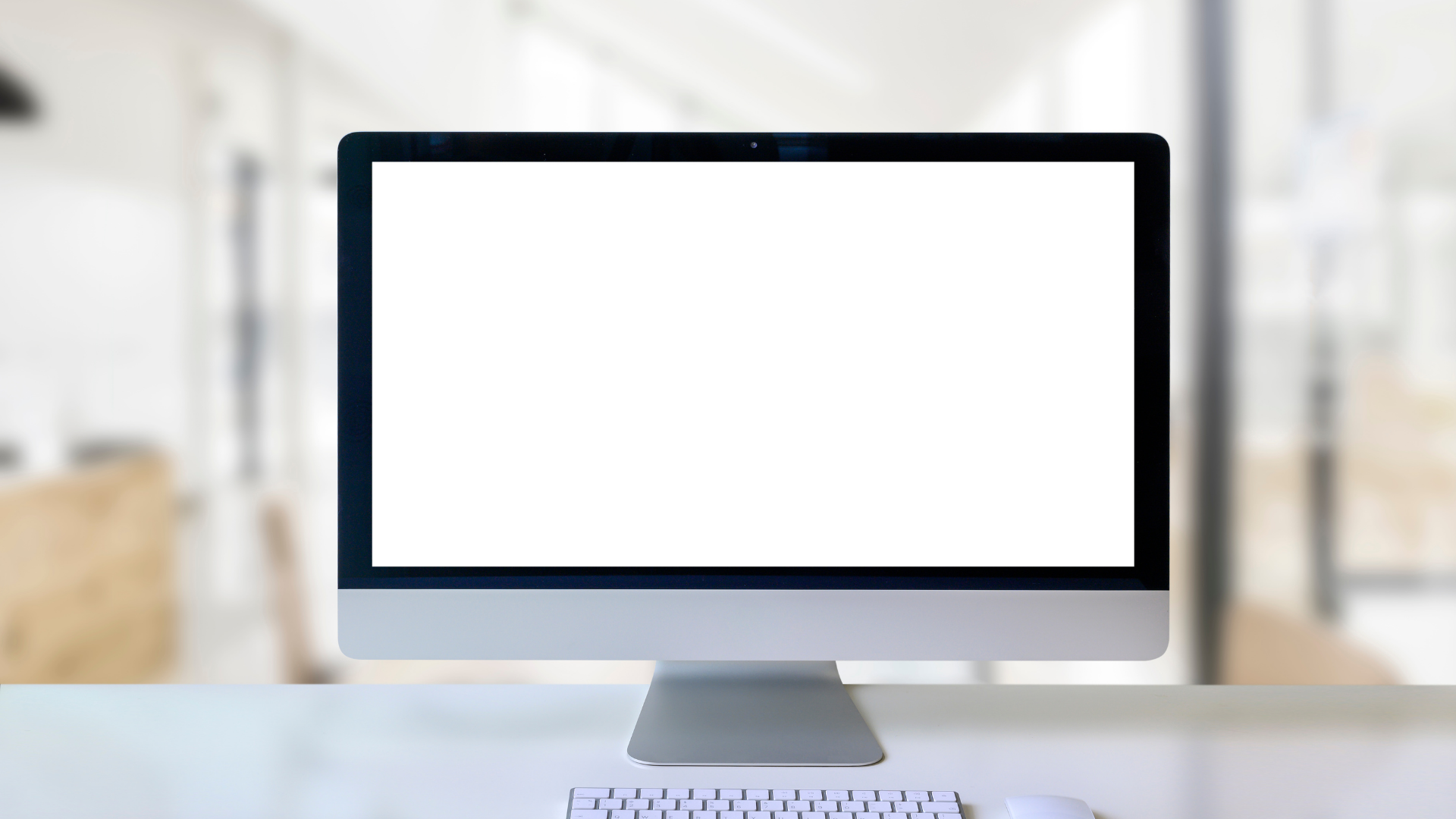 Step 4: Submit to Louisiana Workforce Commission
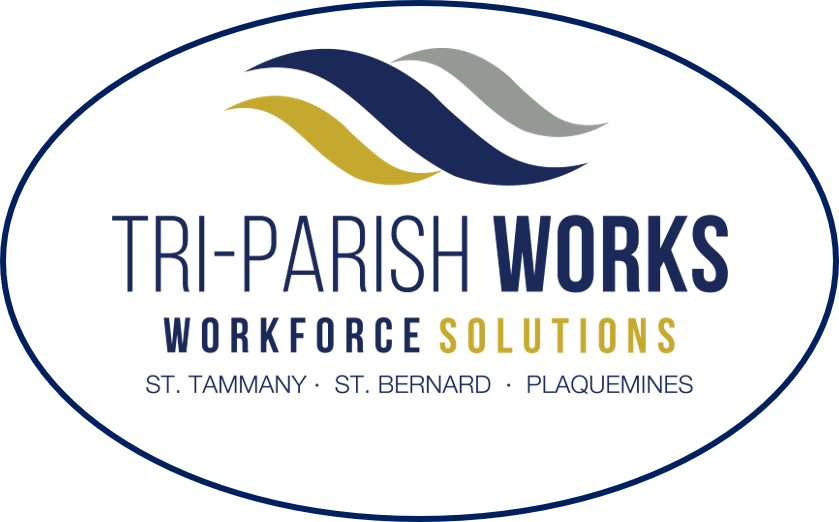 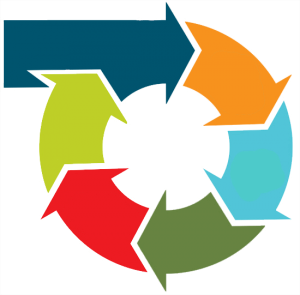 Submit information online within 28 days after Hiring Date and retain….
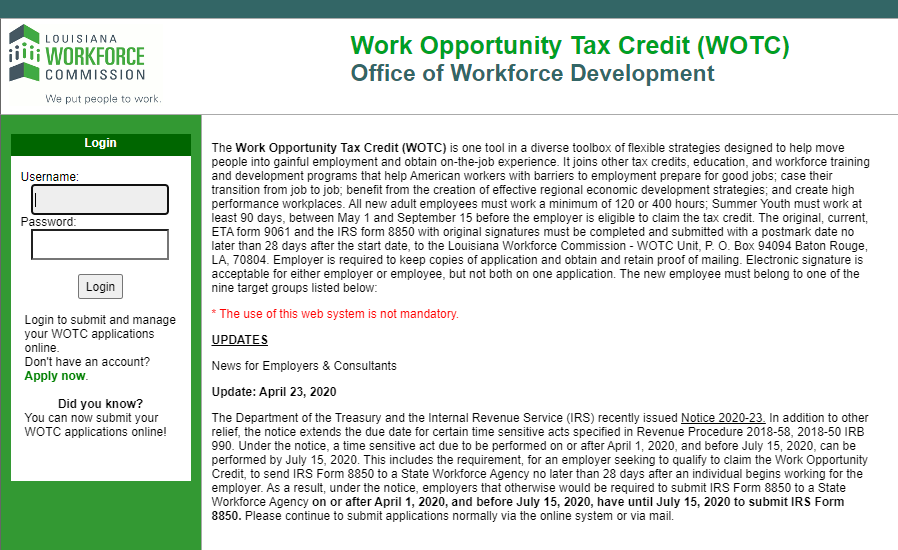 Original completed IRS Form 8850
Original completed ETA Form 9061 
Copies of Supporting Documentation
Retain documentation with original signatures in your personnel file
www.laworks.net/wotc
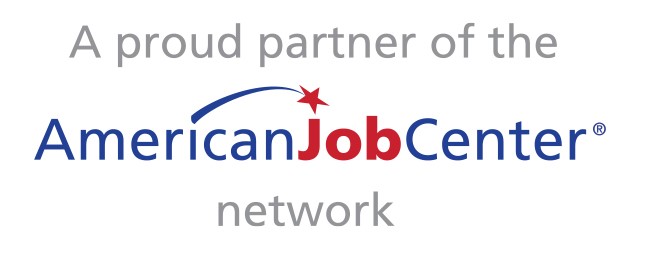 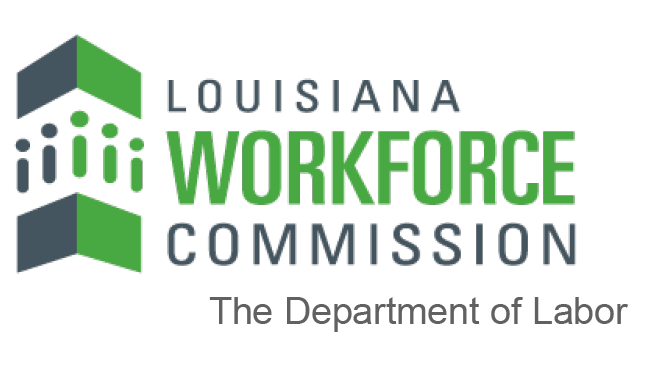 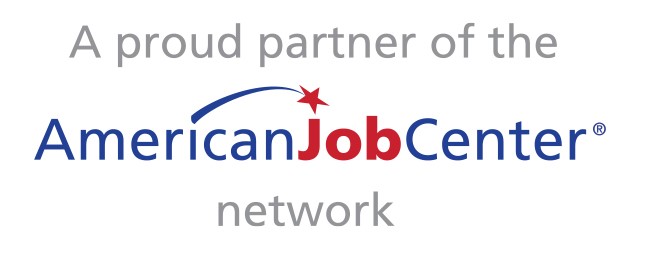 13
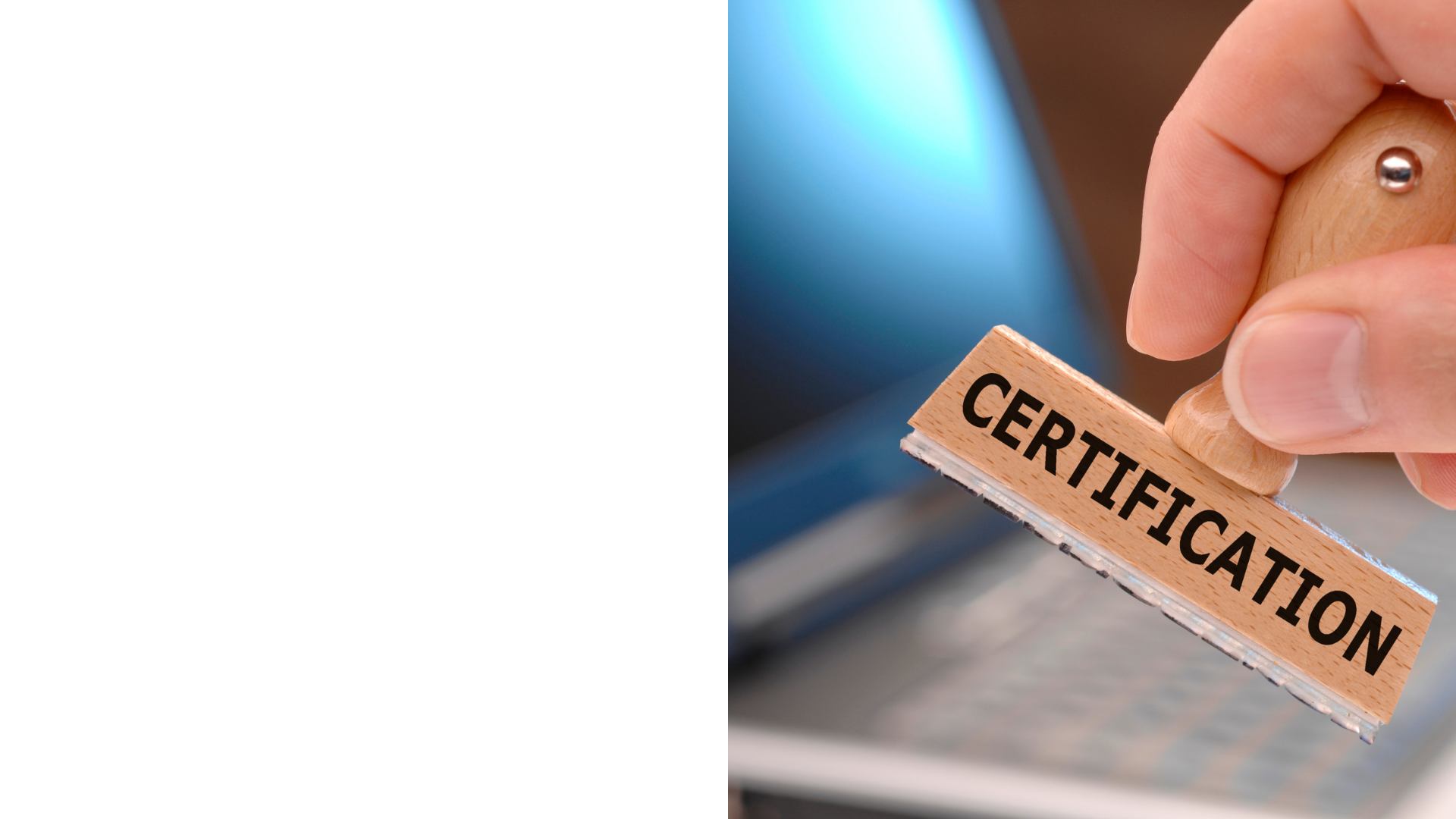 Step 5: Certification Confirmation
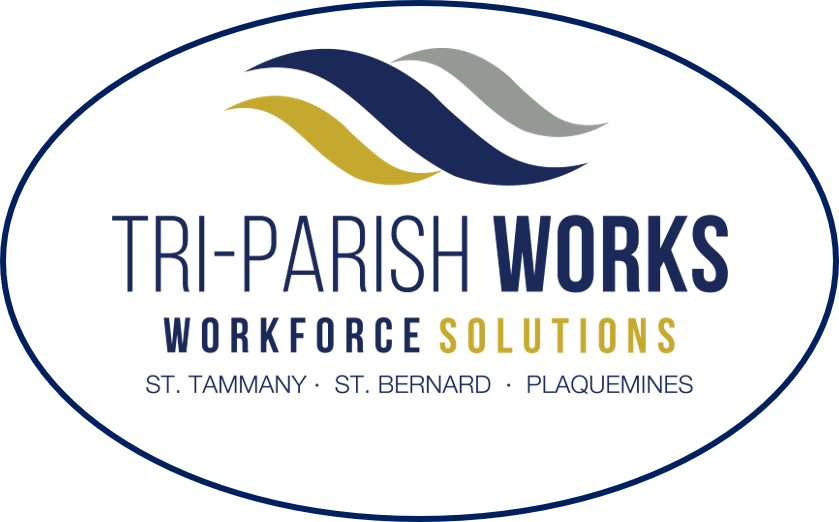 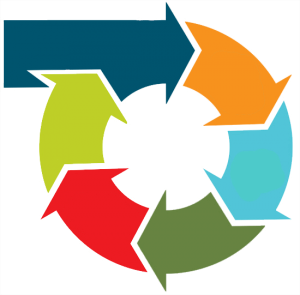 If the application is certified as eligible, LWC will send ETA Form 9063, “WOTC Employer Certification”

If not certified as eligible for the tax credit, you’ll be notified
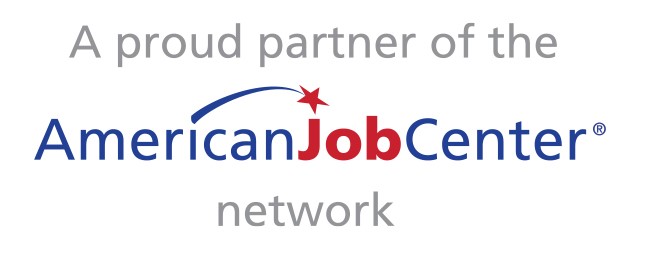 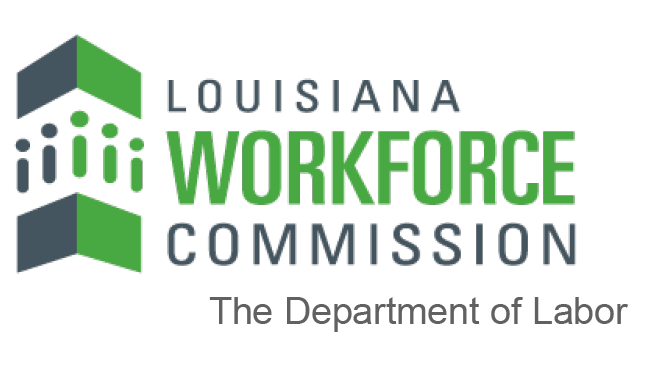 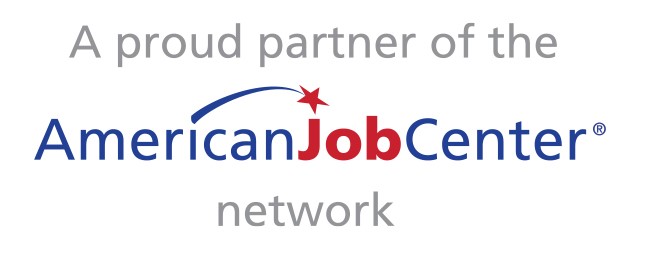 14
Step 6:  Submit to IRS
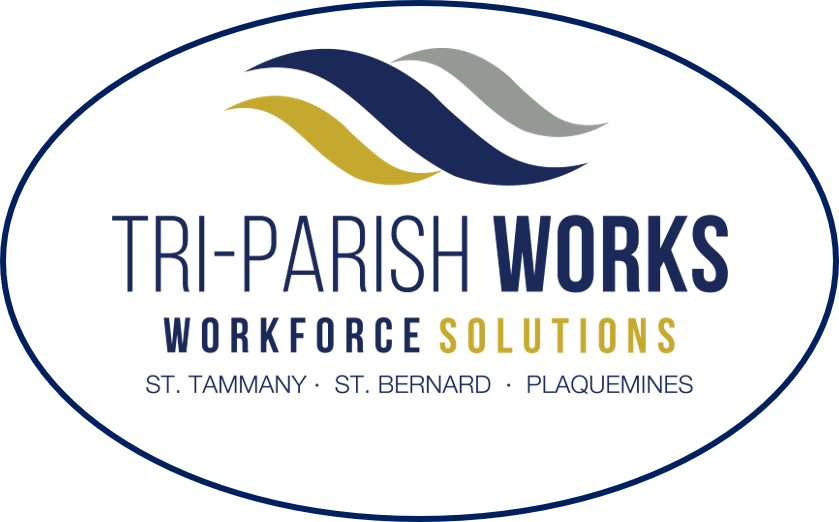 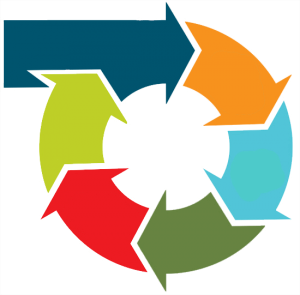 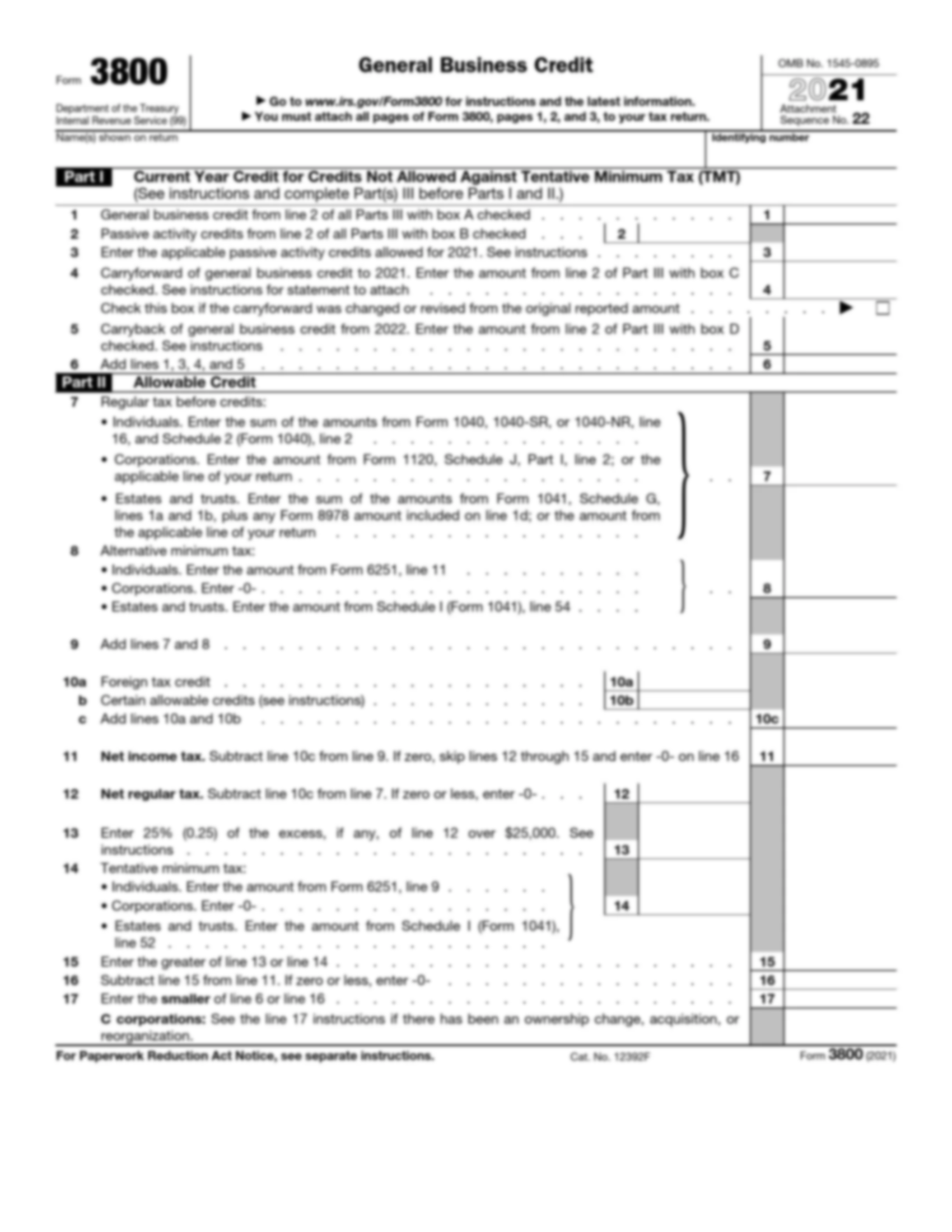 Employer claims credit on their income tax return
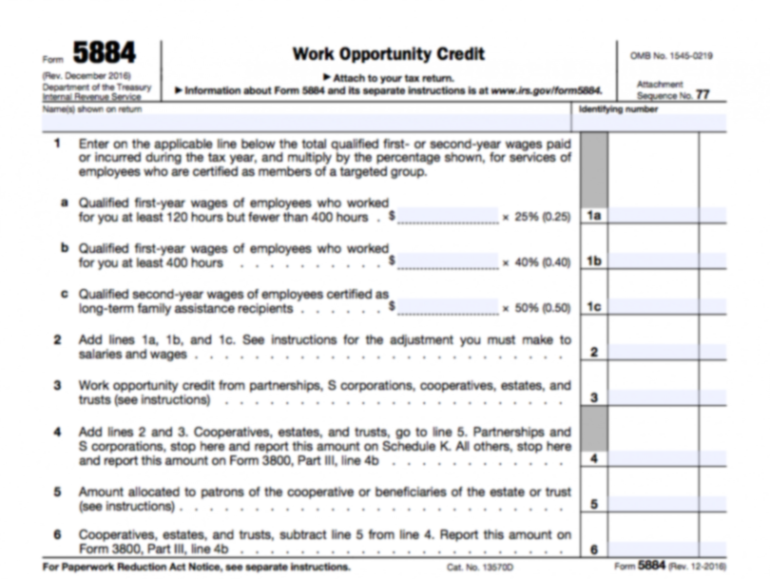 The credit is first figured on IRS Form 5884 and then becomes a part of the general business credit claimed on IRS Form 3800
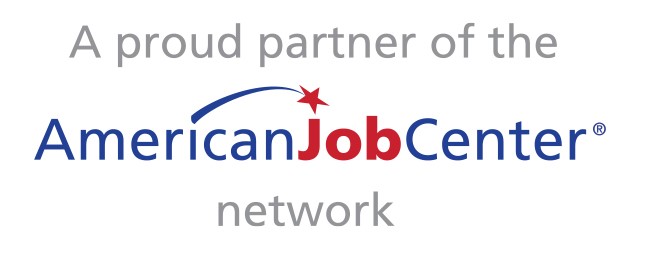 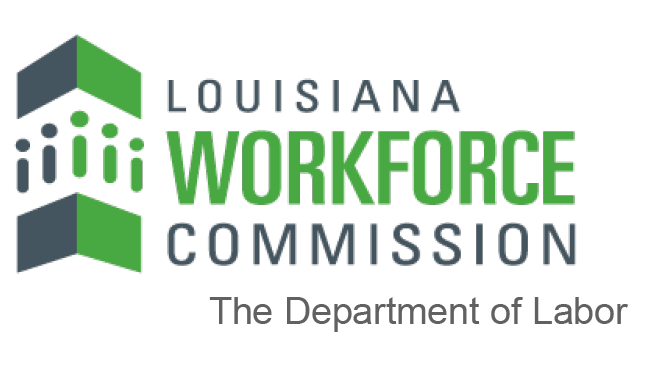 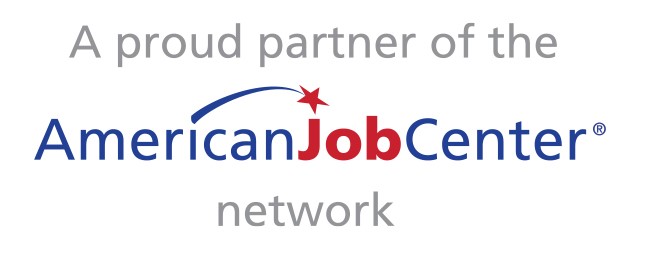 15
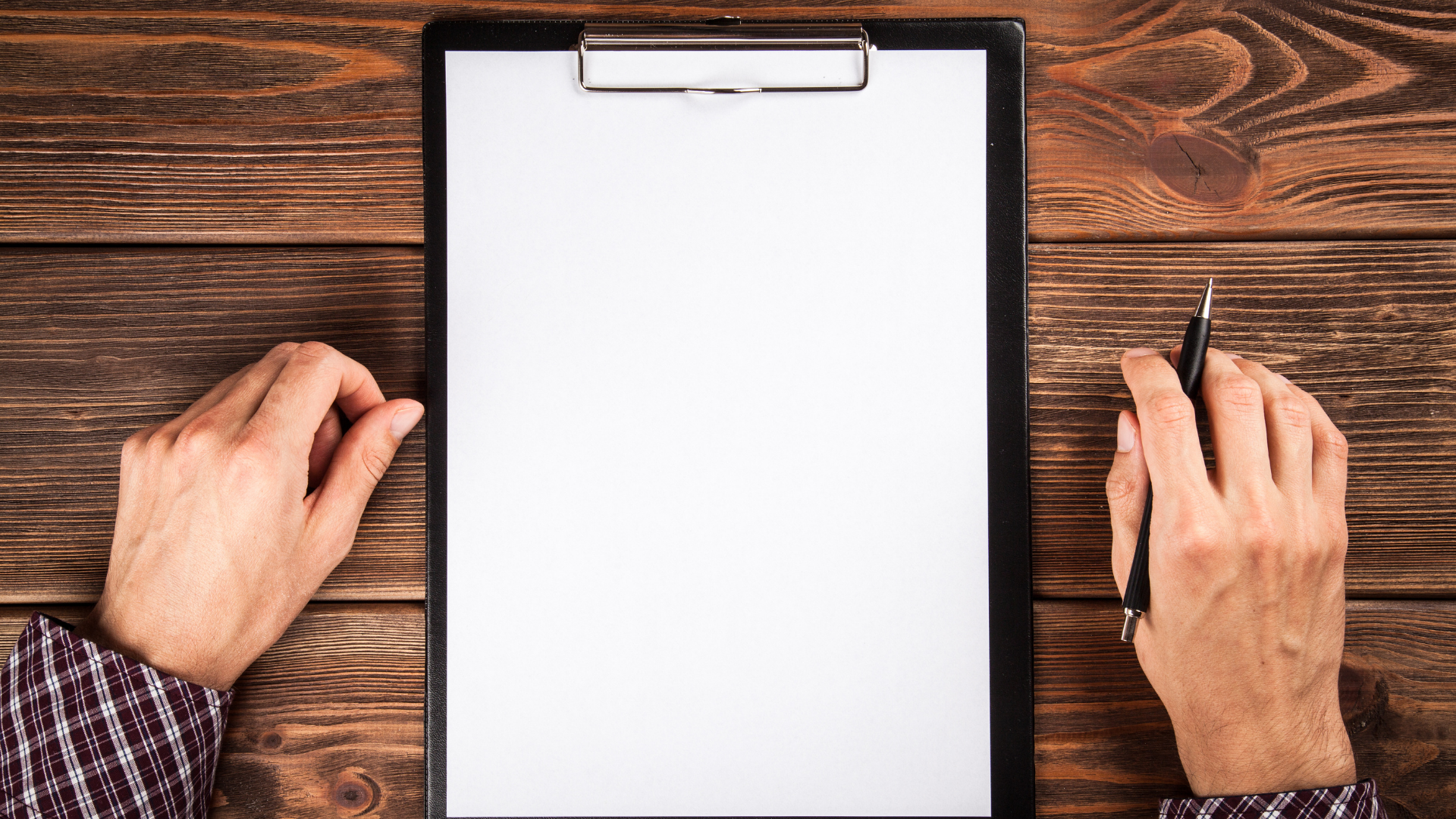 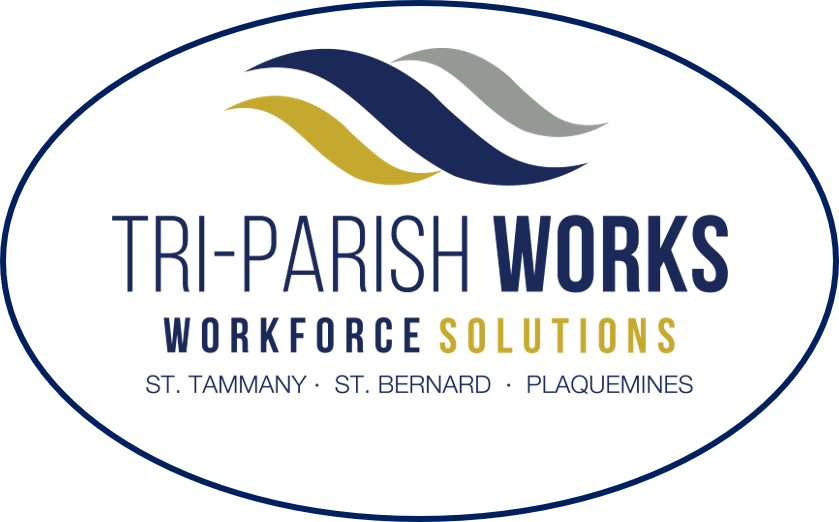 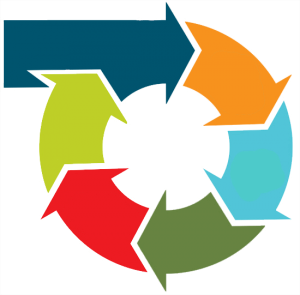 Let’s Recap WOTC
Register your company for a Louisiana WOTC online account at https://www.laworks.net/wotc
Have new hires complete Forms 8850 and 9061
Upload new employee information (from the 8850 and 9061) to the state WOTC online system at the same time as you enter New Hire Reporting (this is done at 20 days which will ensure you meet the 28 day deadline for WOTC)
Make IRS Form 8850 and ETA Form 9061 in your regular hiring packet
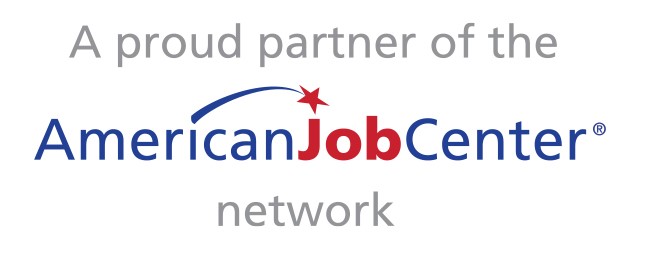 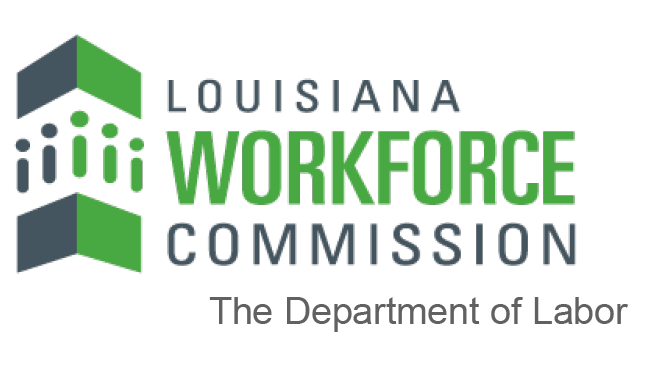 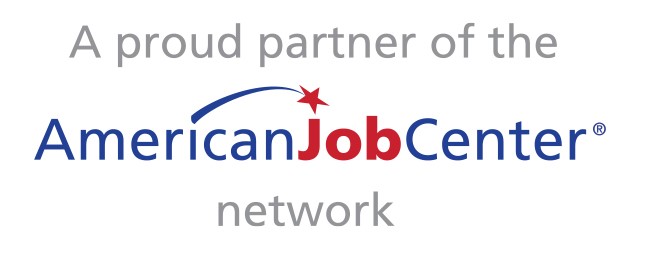 16
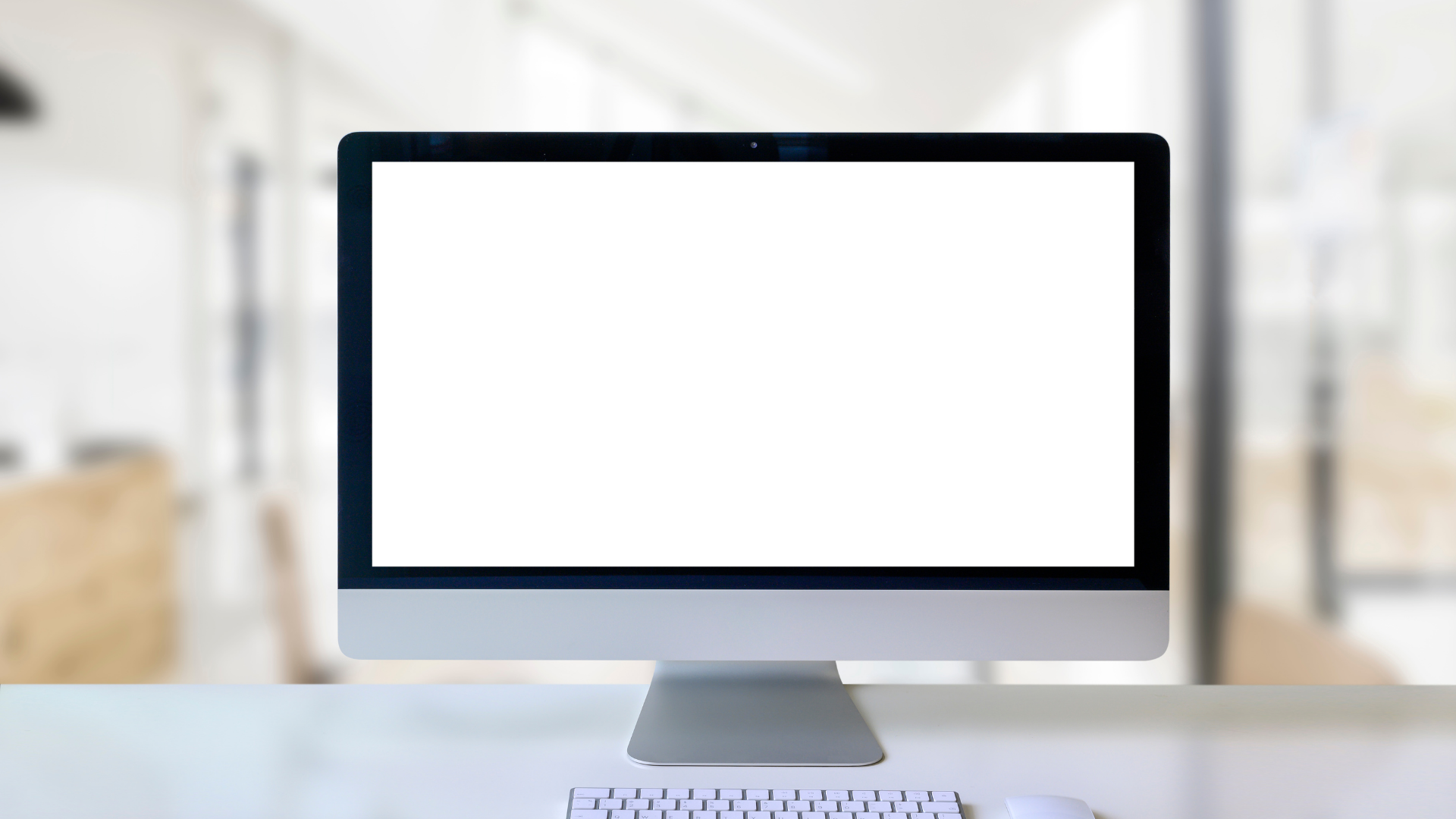 Want More Answers?
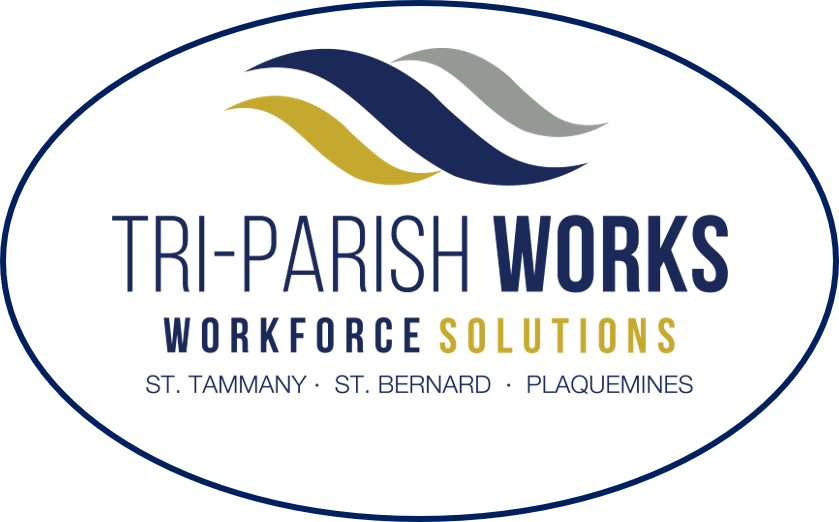 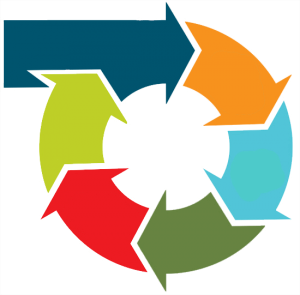 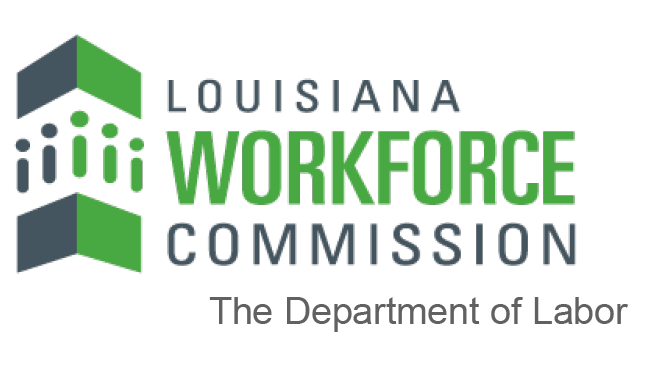 Contact
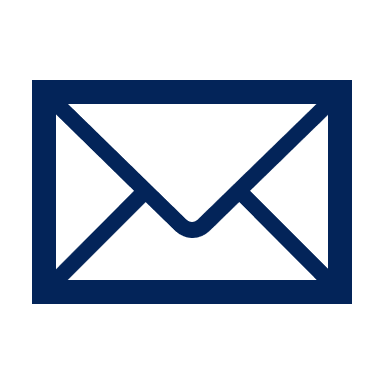 WOTC Coordinator
wotc@lwc.la.gov
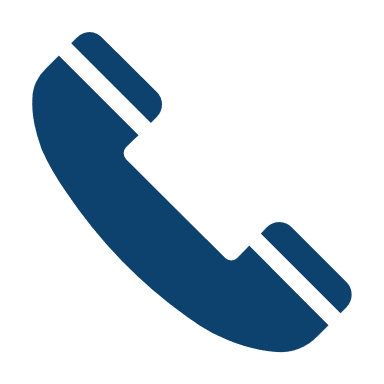 225-342-2939
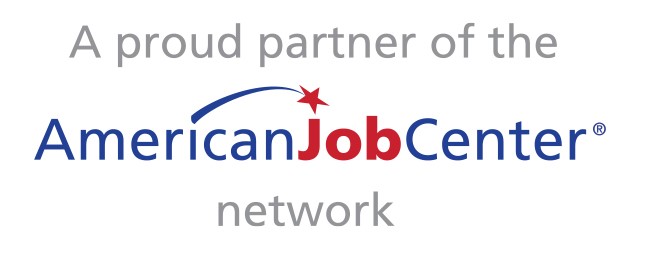 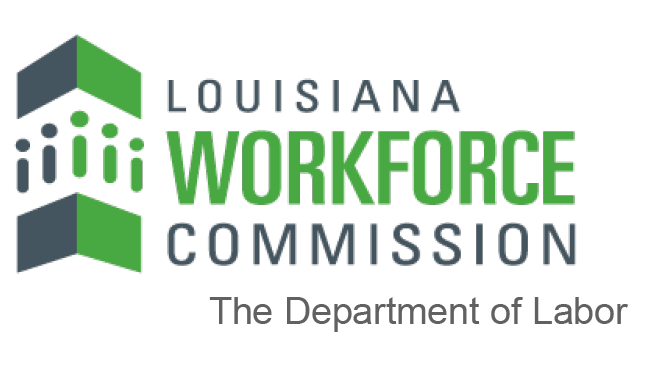 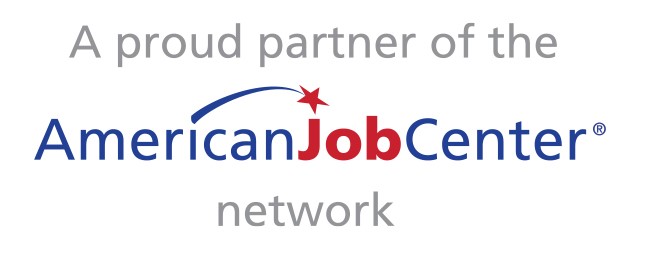 17
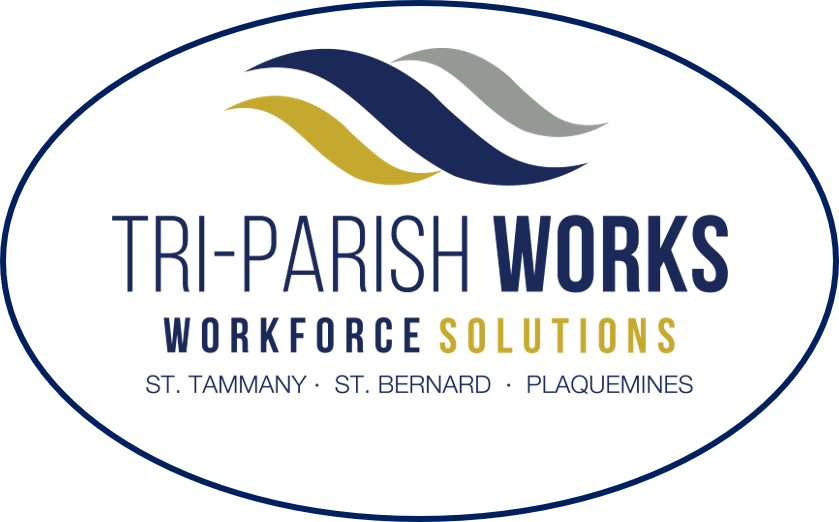 Business Solutions
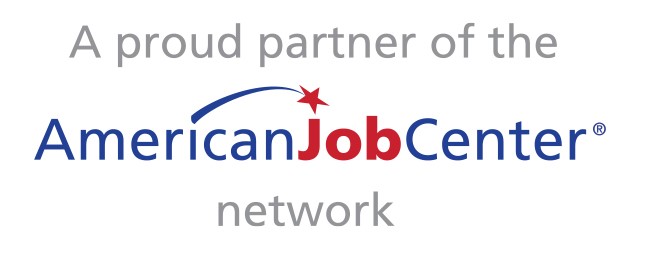 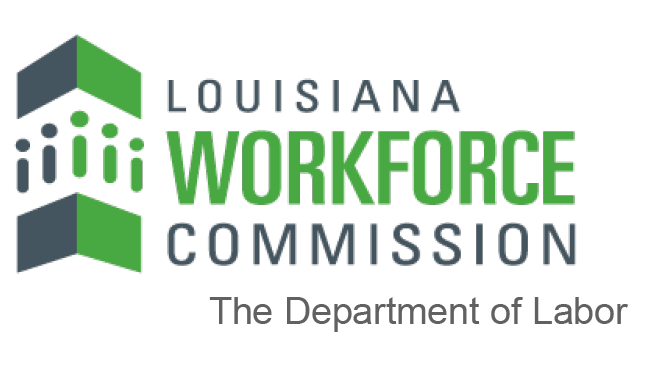 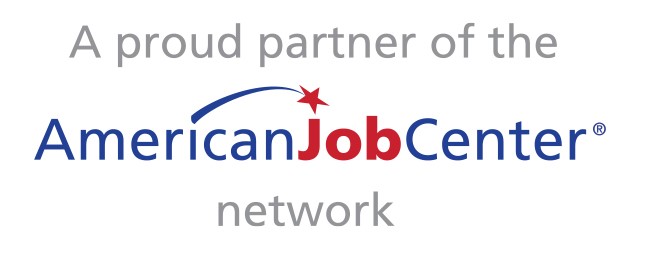 18
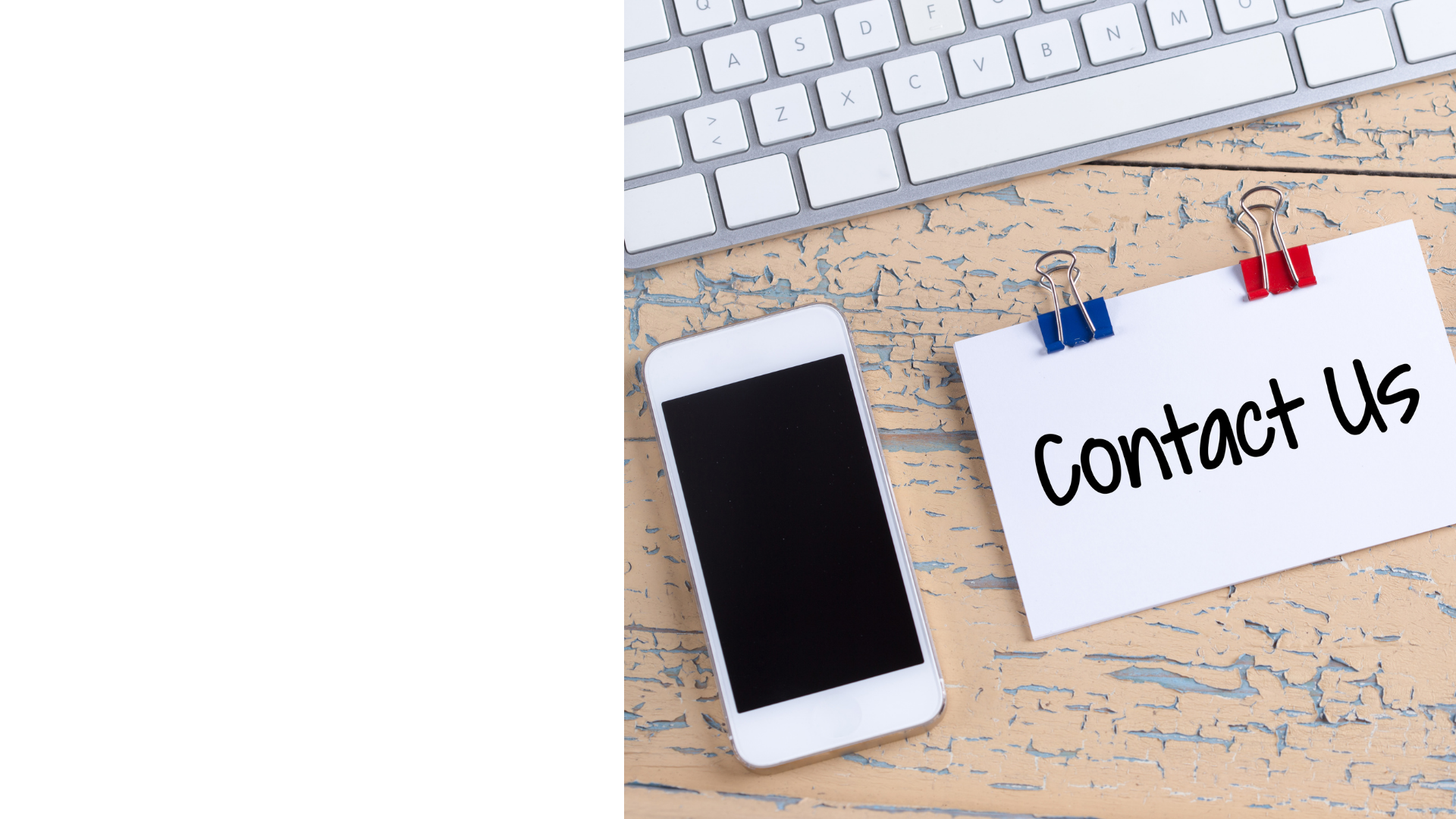 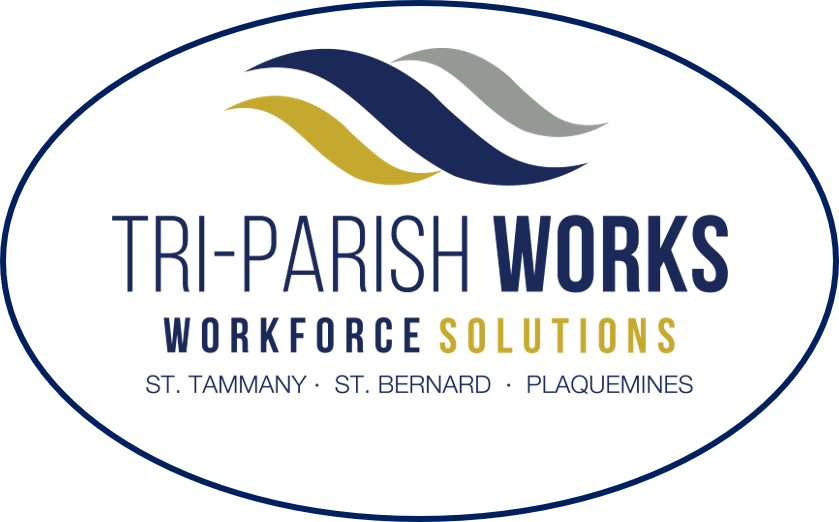 Business Consulting Contacts
www.TriParishWorks.net
St. Tammany:  985-646-3940
Don Shea
Director of Business Services
dshea@triparishworks.net
Luan Norman
Business Services Rep
lnorman@triparishworks.net
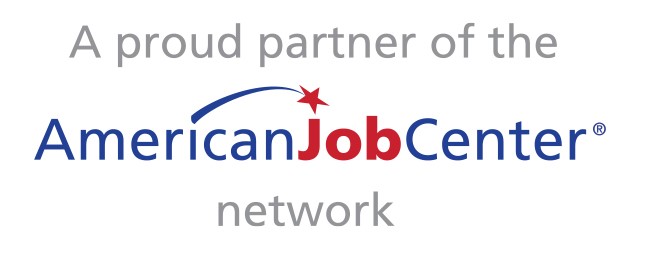 We are THE workforce experts!
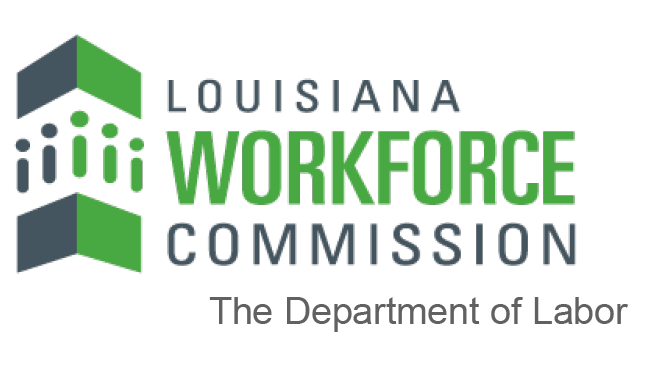 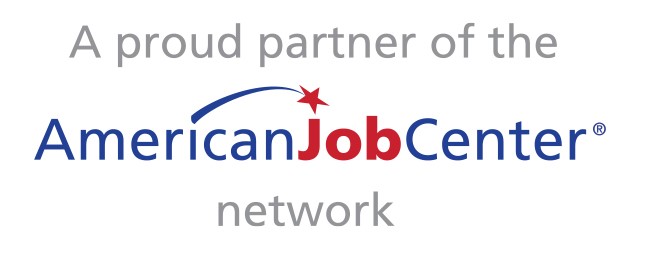 19
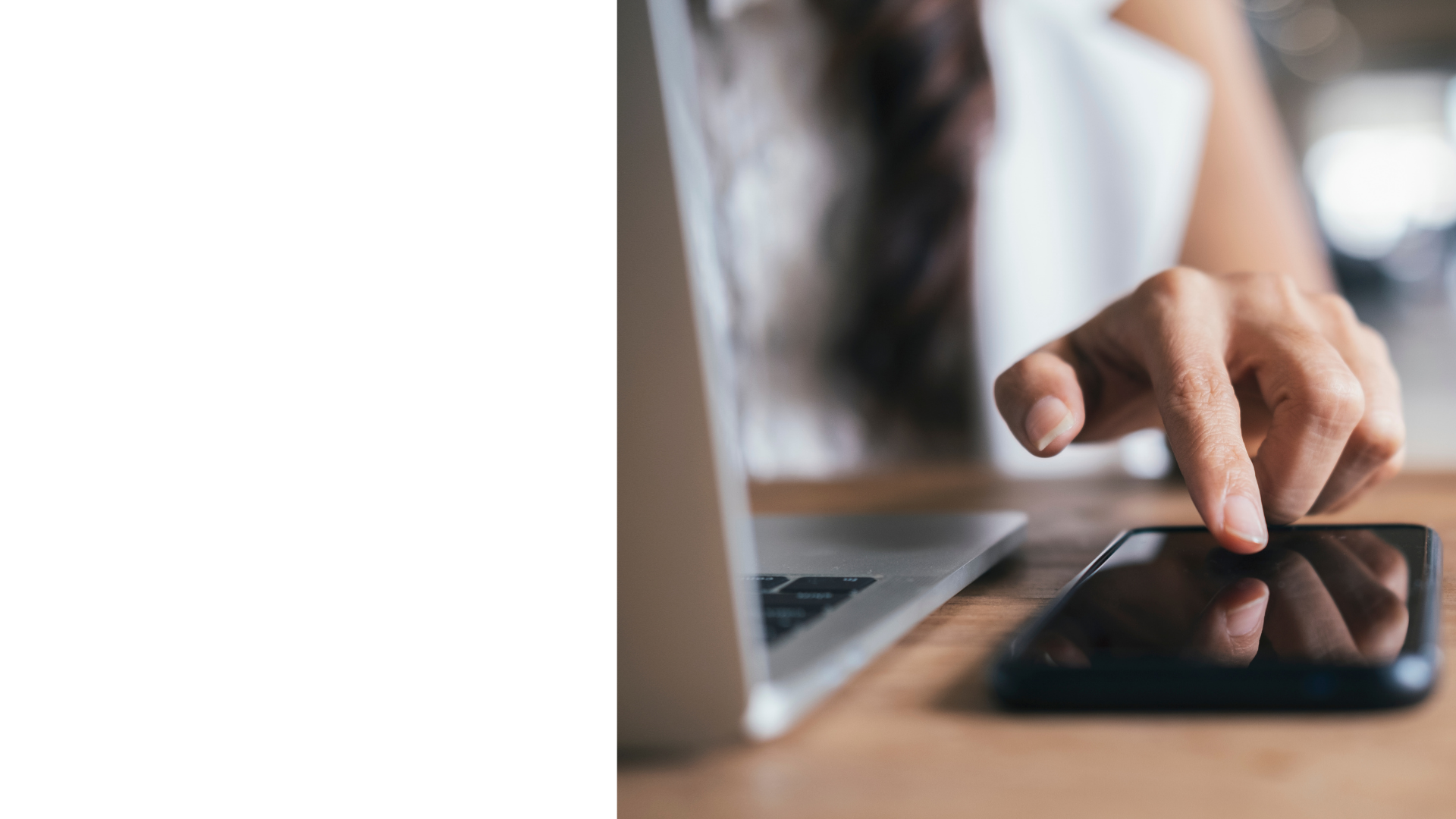 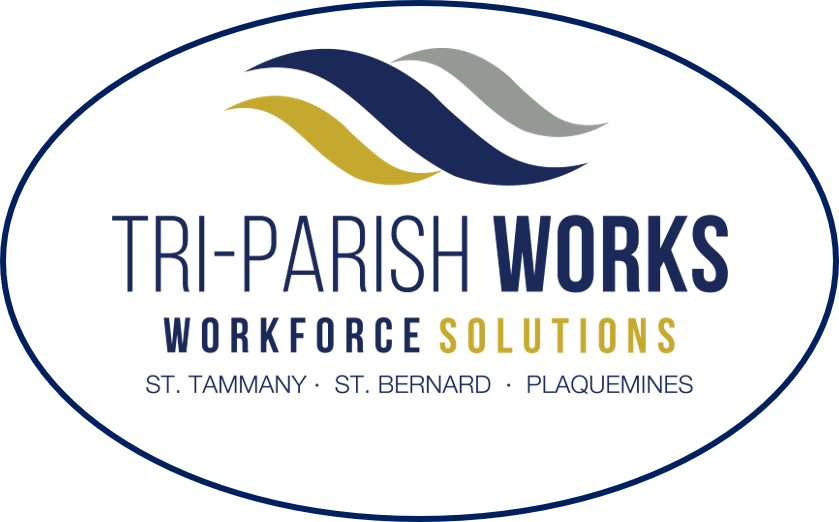 Business Consulting Contacts
www.TriParishWorks.net
St. Tammany:  985-646-3940
Don Shea
Director of Business Services
dshea@triparishworks.net
Luan Norman
Business Services Rep
lnorman@triparishworks.net
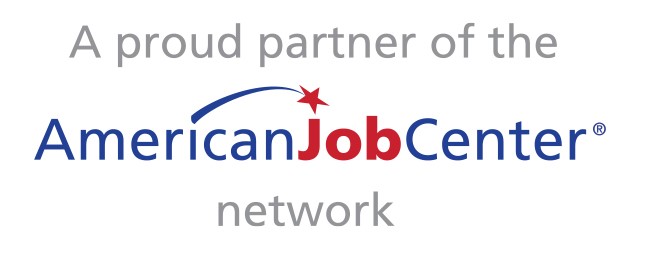 We are THE workforce experts!
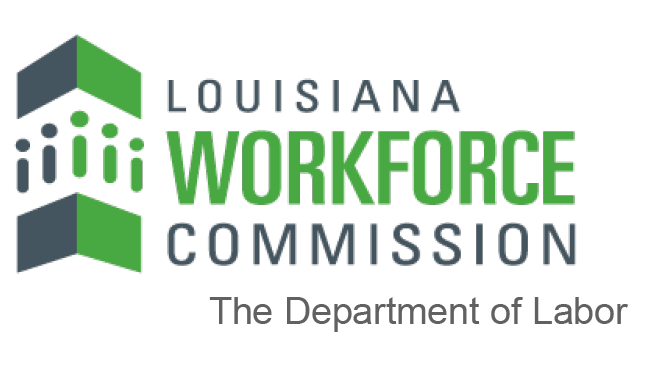 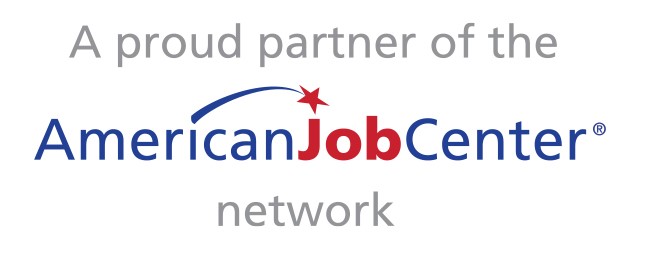 20